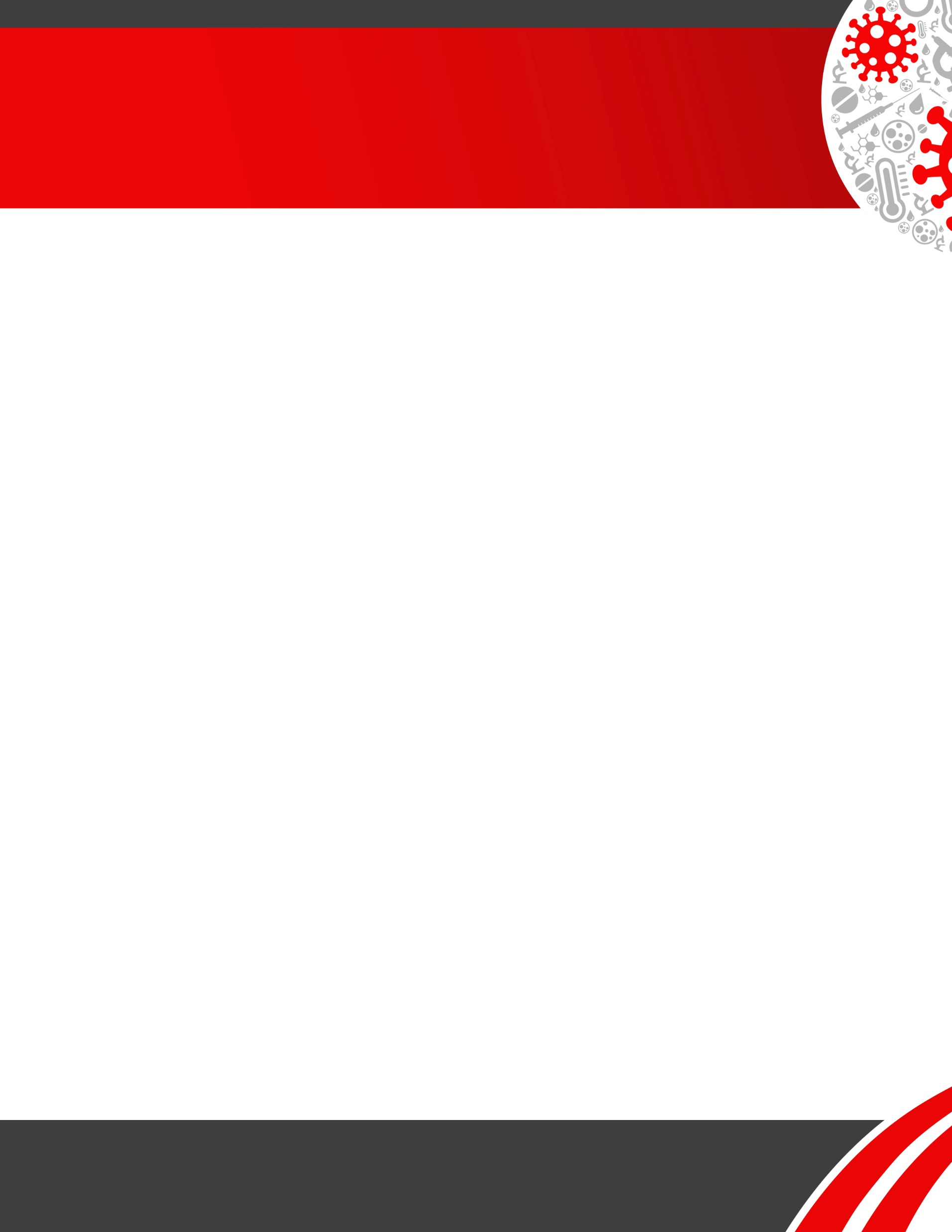 HELP TO PREVENT THE
SPREAD OF COVID-19
Help to prevent the spread of Covid-19 and other respiratory infections
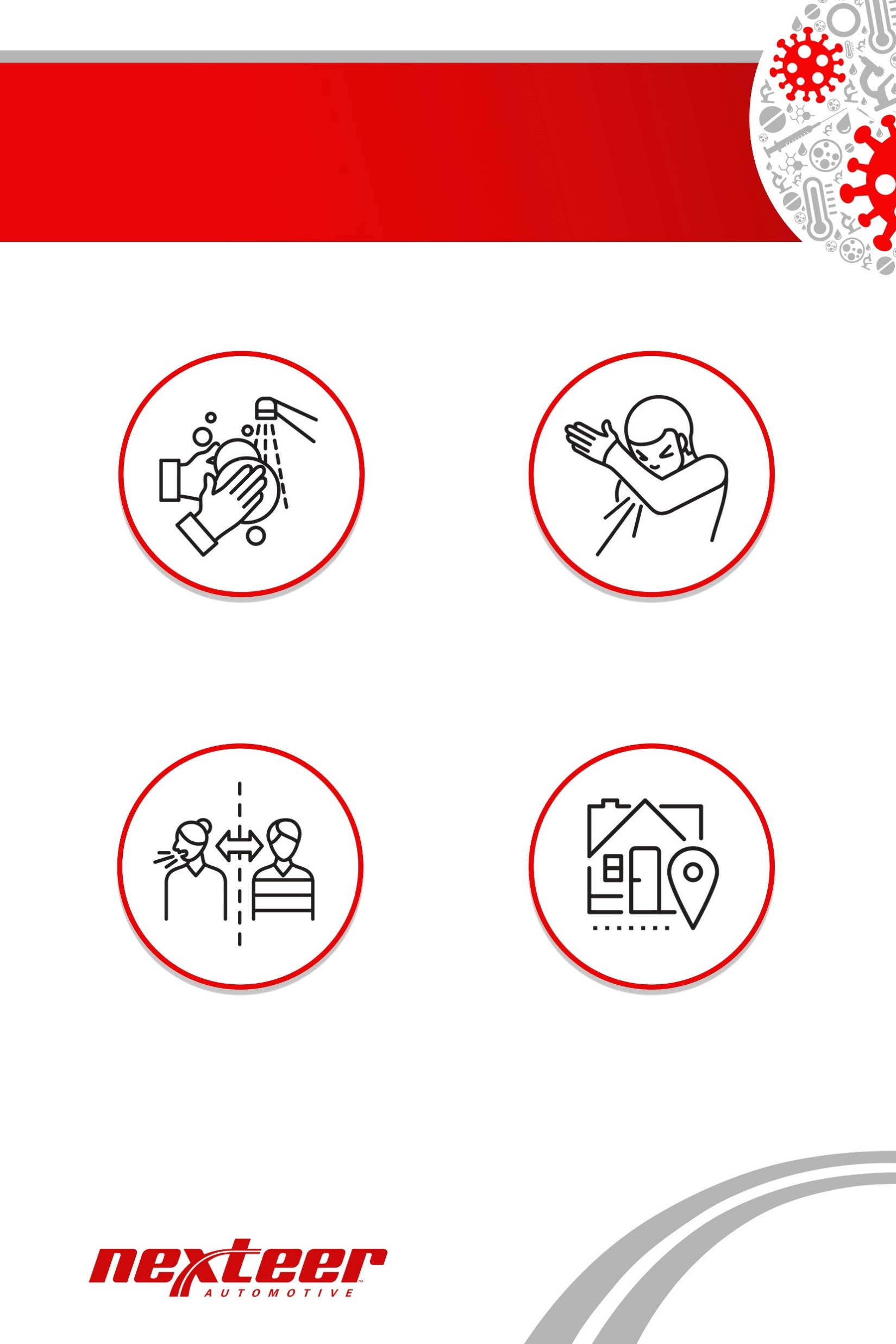 Wash your hands
regularly for at
least 20 seconds
Cough and sneeze
into your elbow or 
into a tissue
Avoid direct contact
and keep a safe
distance (6’)
Stay home if
you are not
feeling well
Thank you for doing everything in your power to help us all stay safe and healthy.
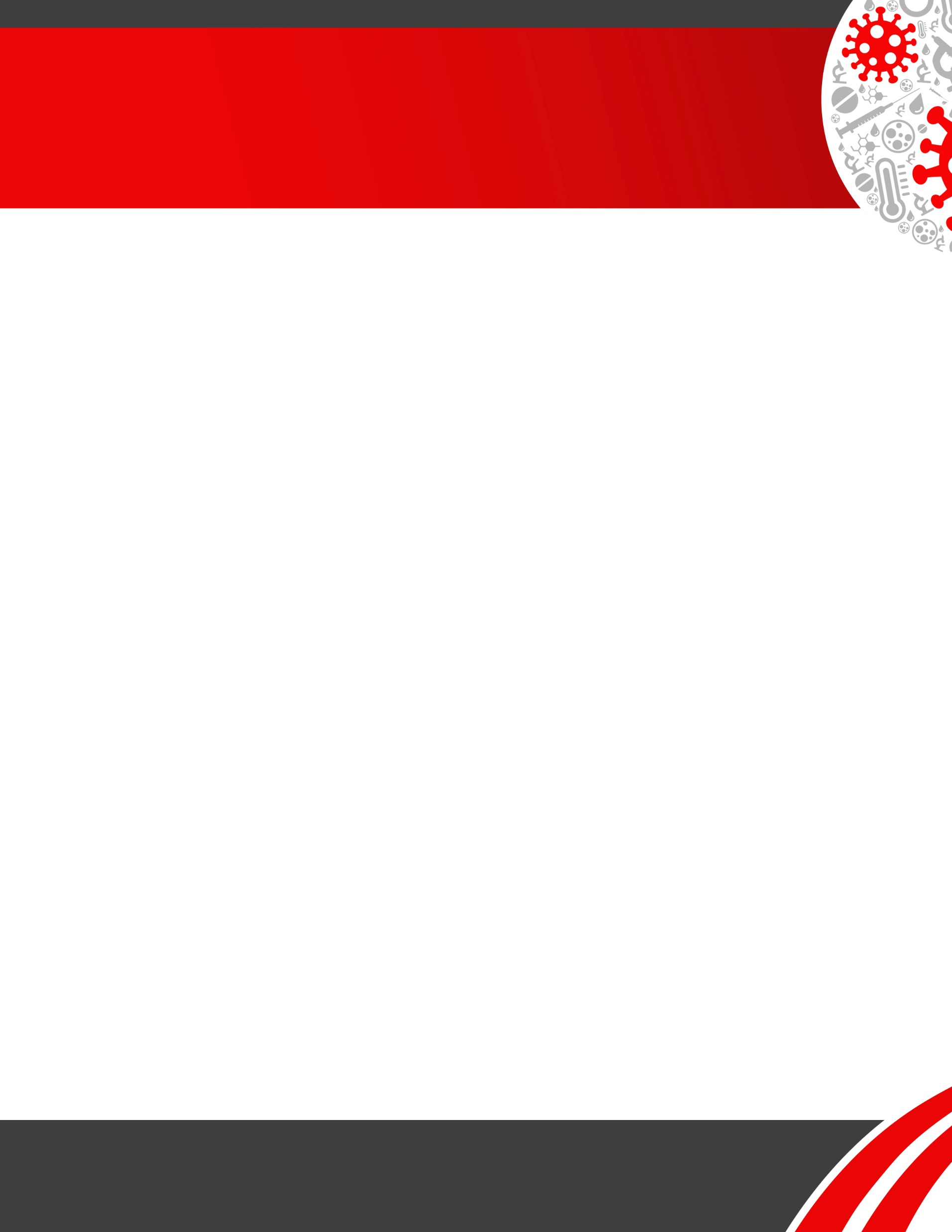 HOW TO PROPERLY
WASH YOUR HANDS
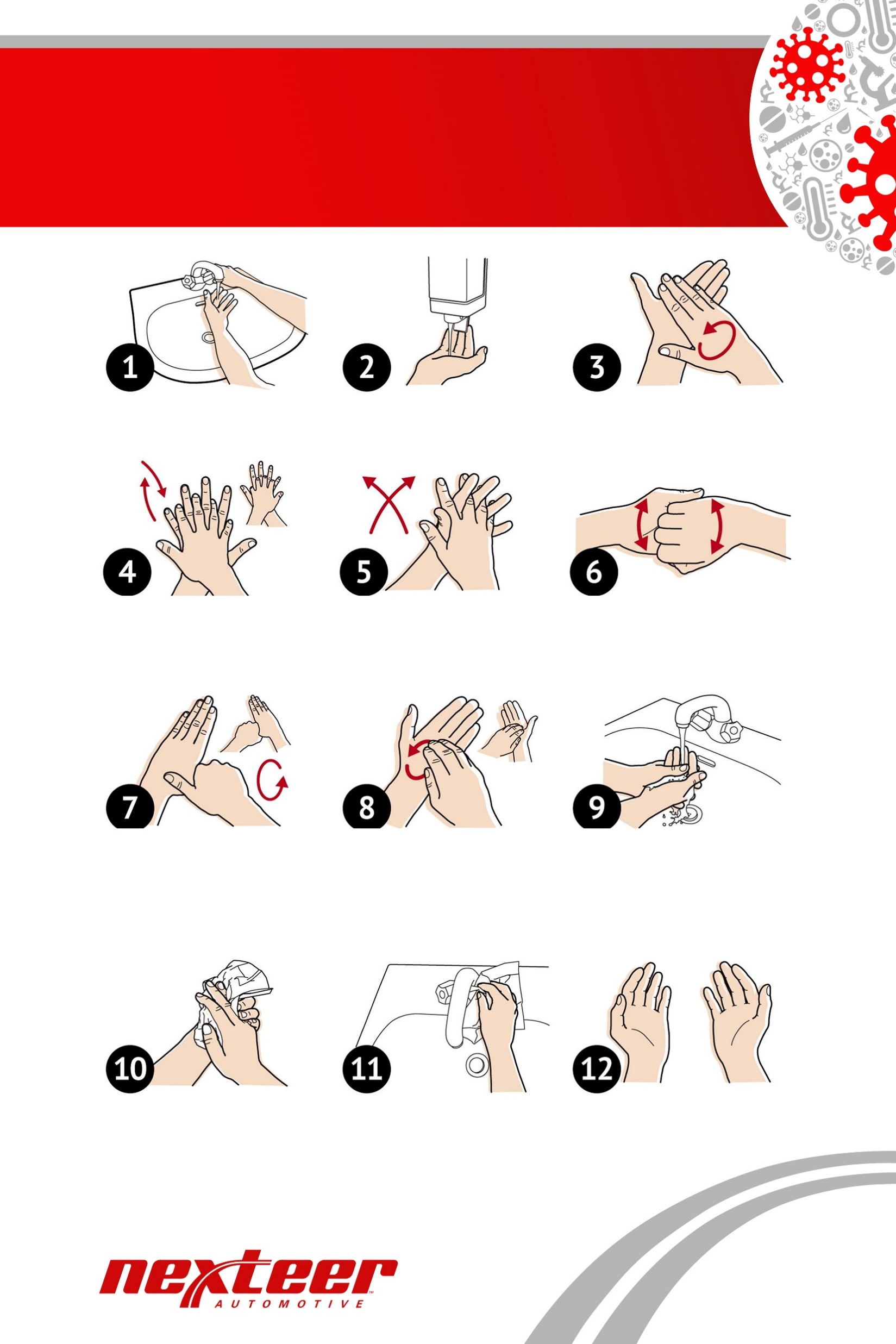 Apply enough soap to cover all hand surfaces
Wet hands with water
Rub hands palm to palm
Palm to palm with fingers interlaced
Backs of fingers to opposing palms with fingers interlocked
Right palm over left dorsum with interlaced fingers and vice versa
Rotational rubbing, backwards and forwards with clasped fingers of right hand in left palm and vice versa
Rotational rubbing of left thumb clasped in right palm and vice versa
Rinse hands with water
Use towel to turn off tap
Hands are now safe
Dry hands thoroughly with a single use towel
Thoroughly wash for at least 20 seconds or sing Happy Birthday twice to ensure your hands are clean.
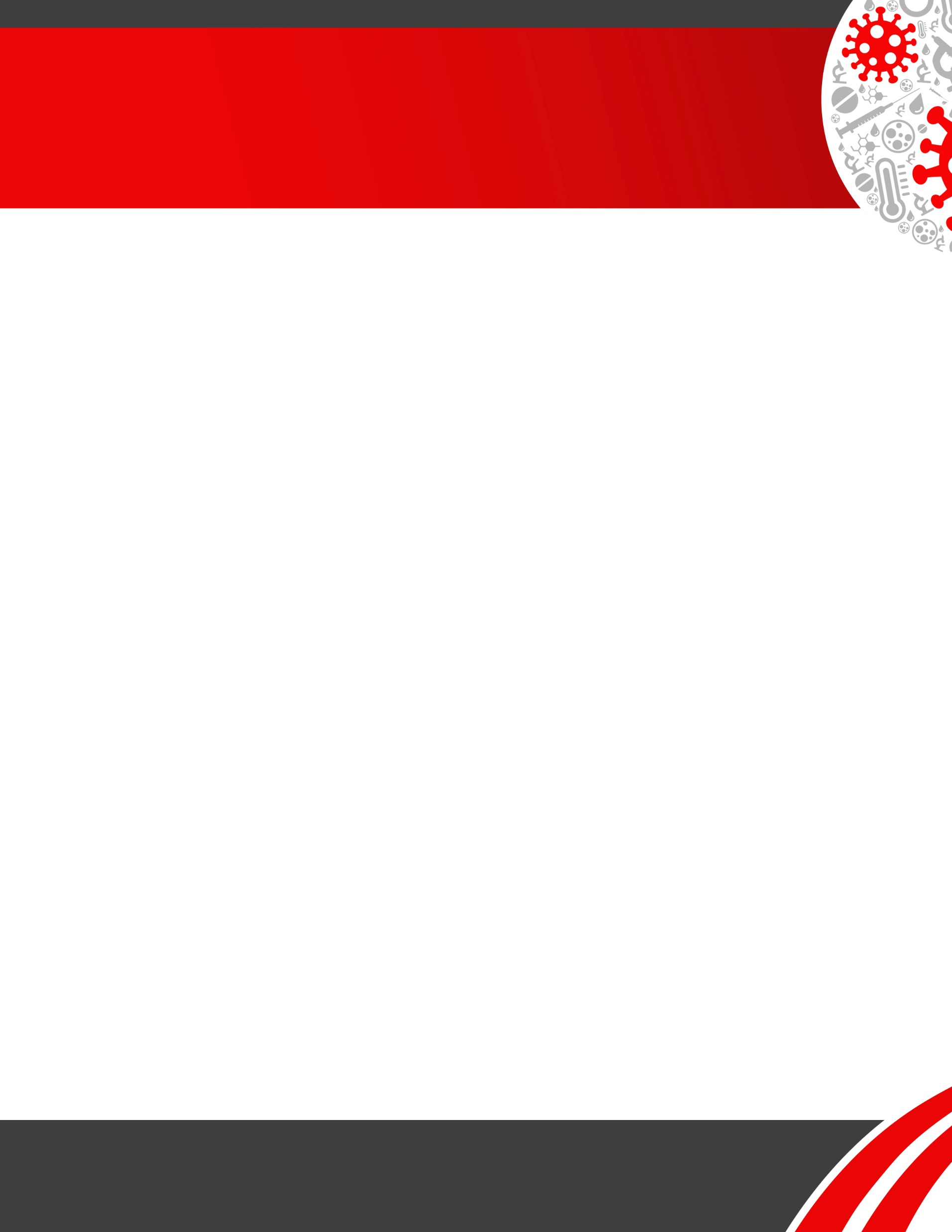 IF YOU ARE NOT
FEELING WELL…
DO NOT COME TO WORK,
CONTACT YOUR PHYSICIAN
TAKE YOUR SELF-ASSESSMENT EVERY DAY
  Even if you don’t come to work, take your self-  
  assessment to report your symptoms
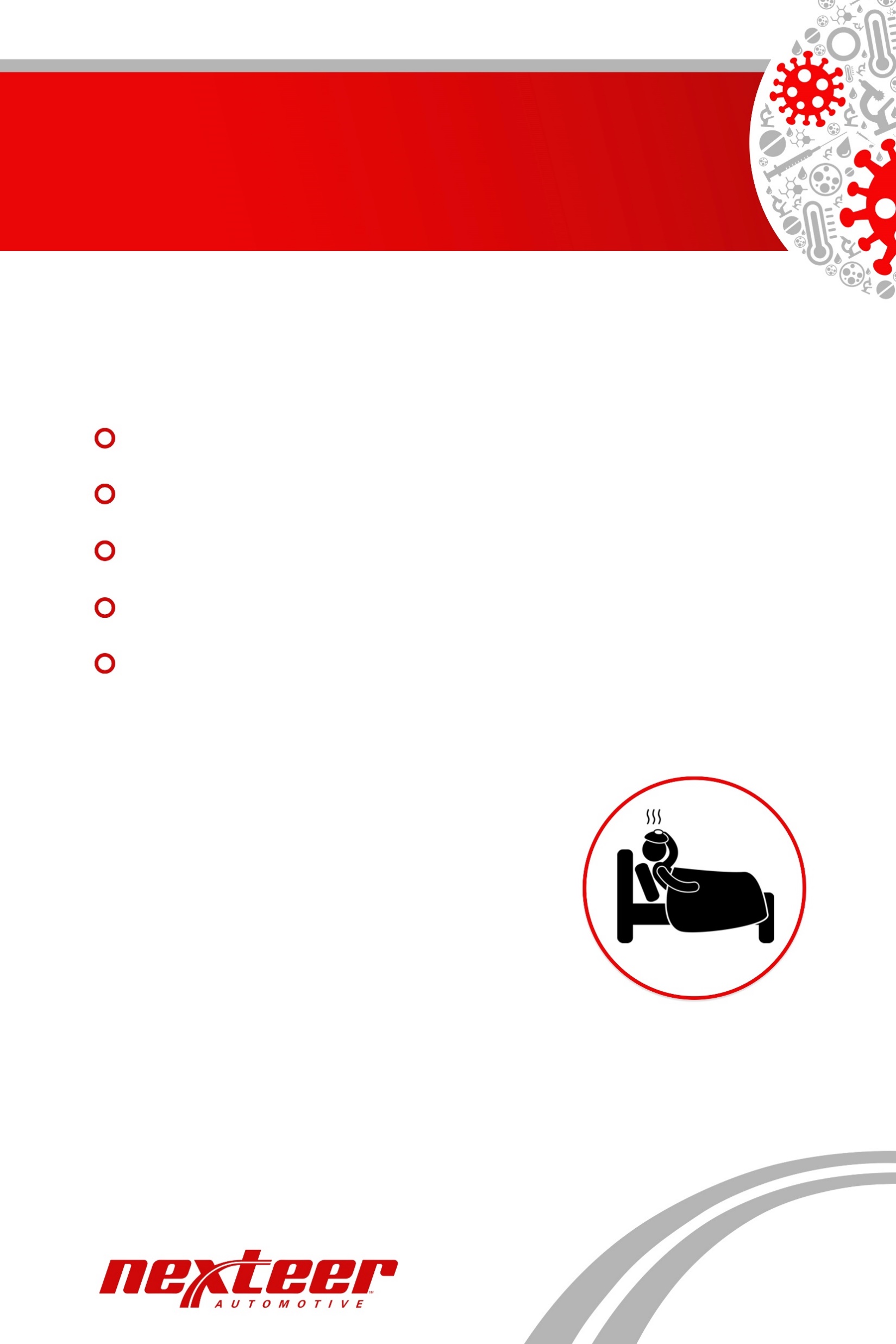 IN CASE OF SYMPTOMS:
Sore Throat
Fever (from 100.4°F or higher)
New Cough
New Loss or Decrease in Sense of Smell
New Shortness of Breath
Diarrhea (abnormal for you)
Please if you are not feeling well, stay home for your safety and the safety of others.
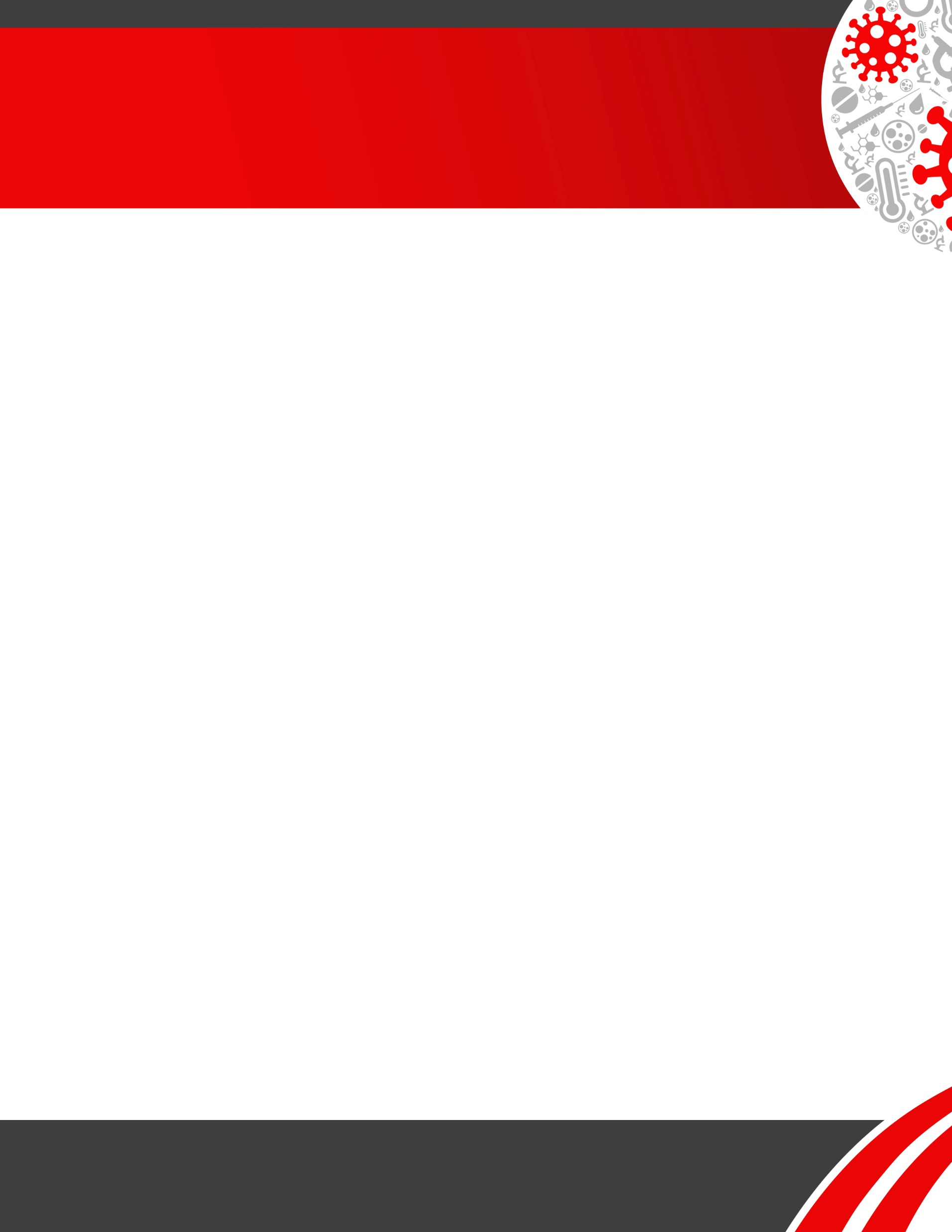 SOCIAL DISTANCING
TIPS
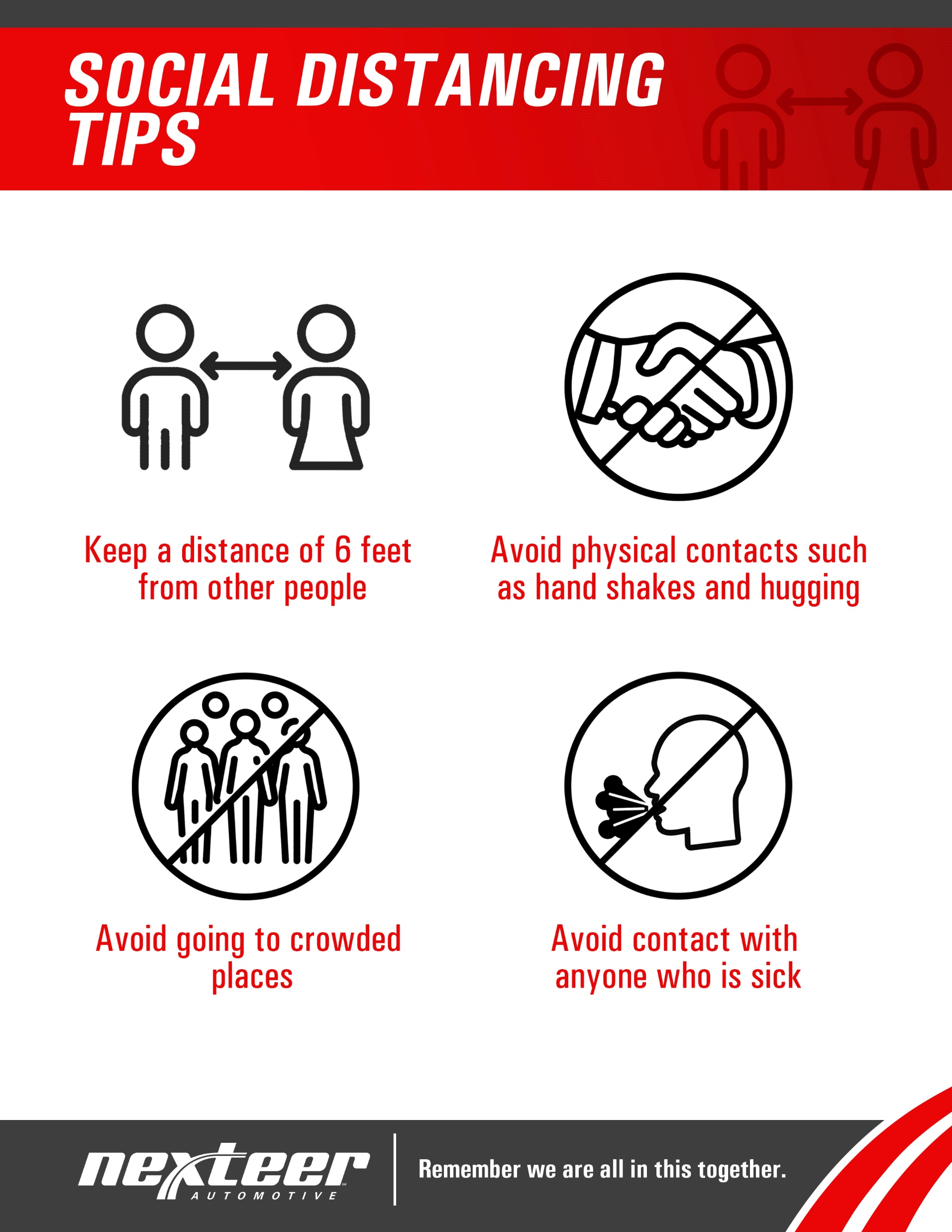 Keep a distance of 6 feet from other people
Avoid physical contact such
as hand shakes and hugging
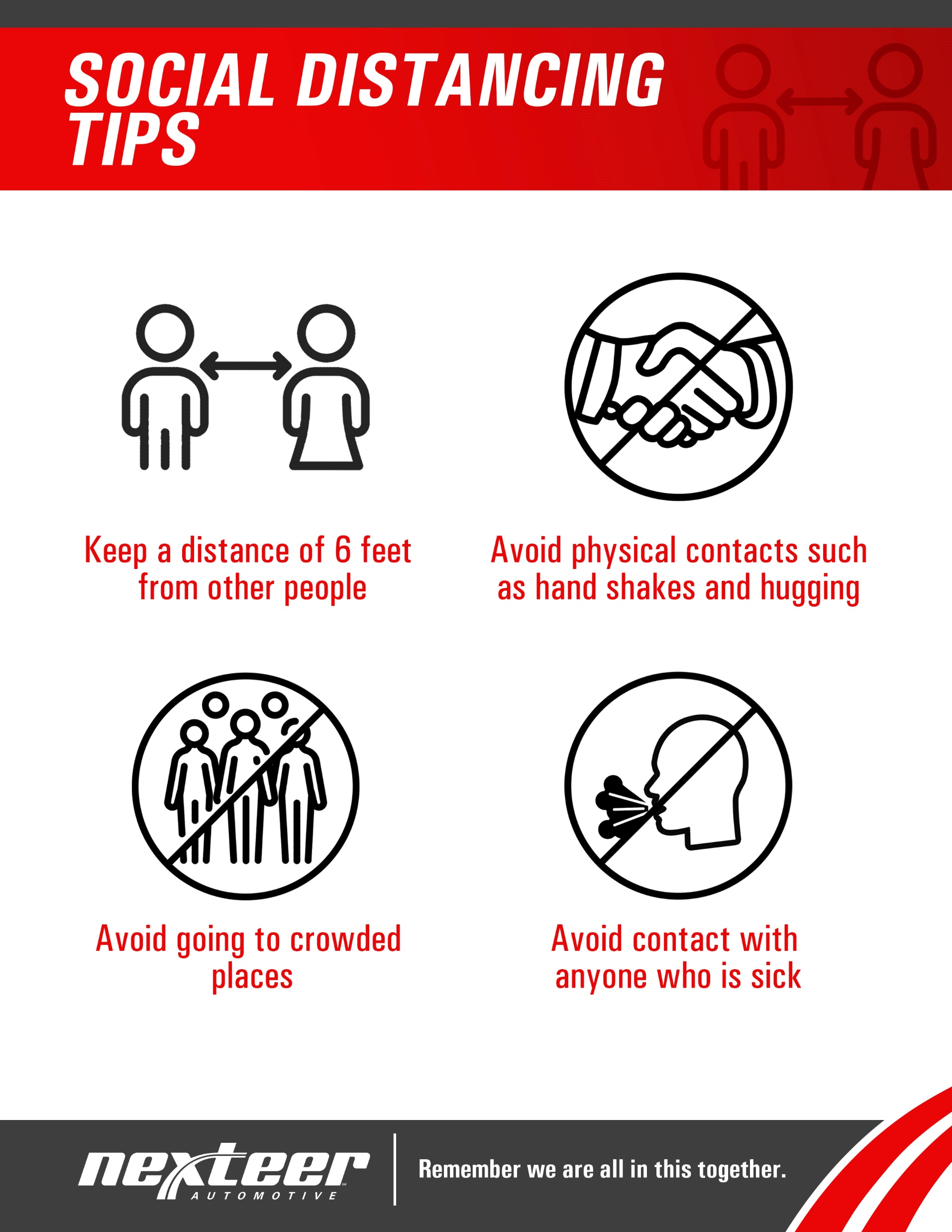 Avoid contact with
anyone who is sick
Avoid going to crowded
places
Remember we are all in this together.
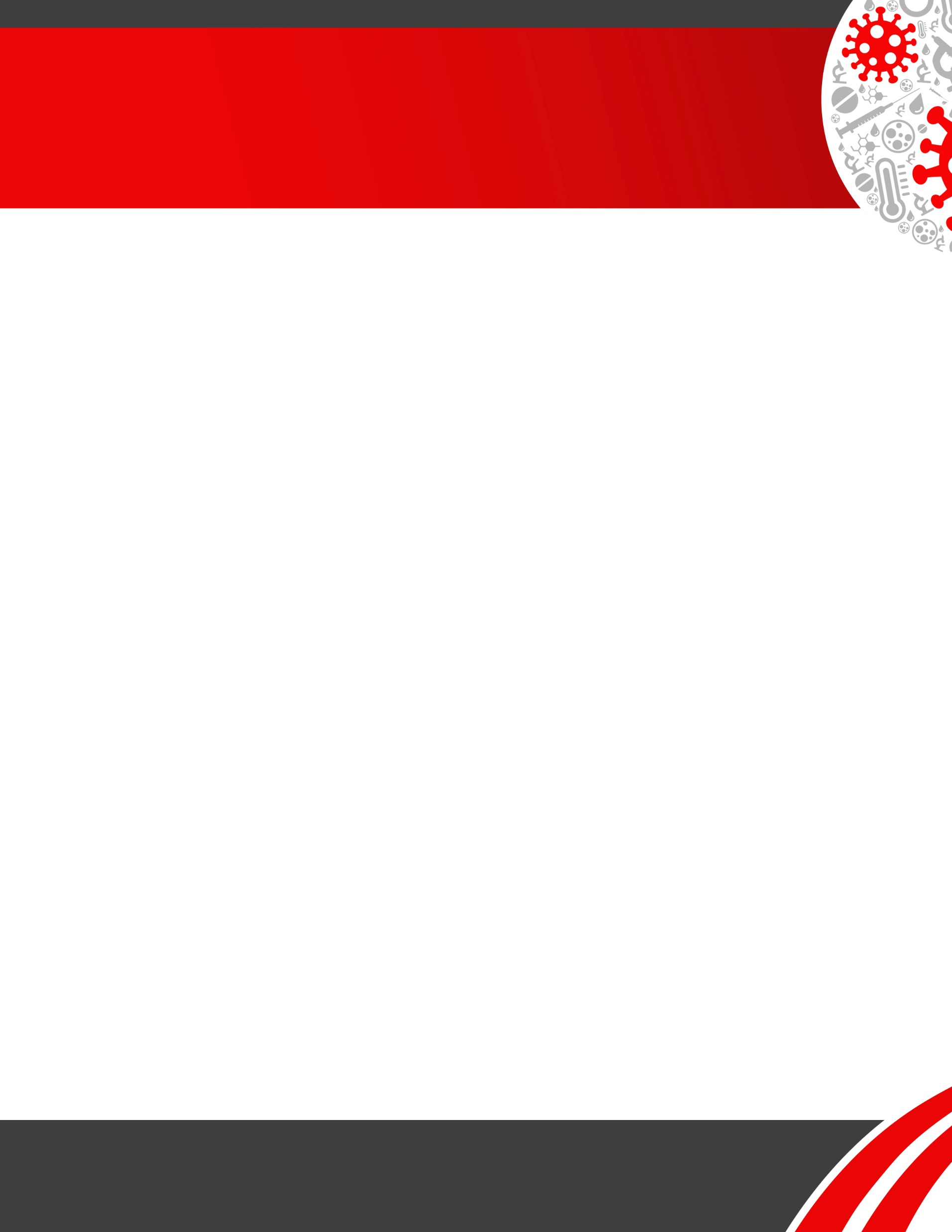 HOW TO PROPERLY
WEAR A MASK
Wash hands or use sanitizer immediately before putting on PPE
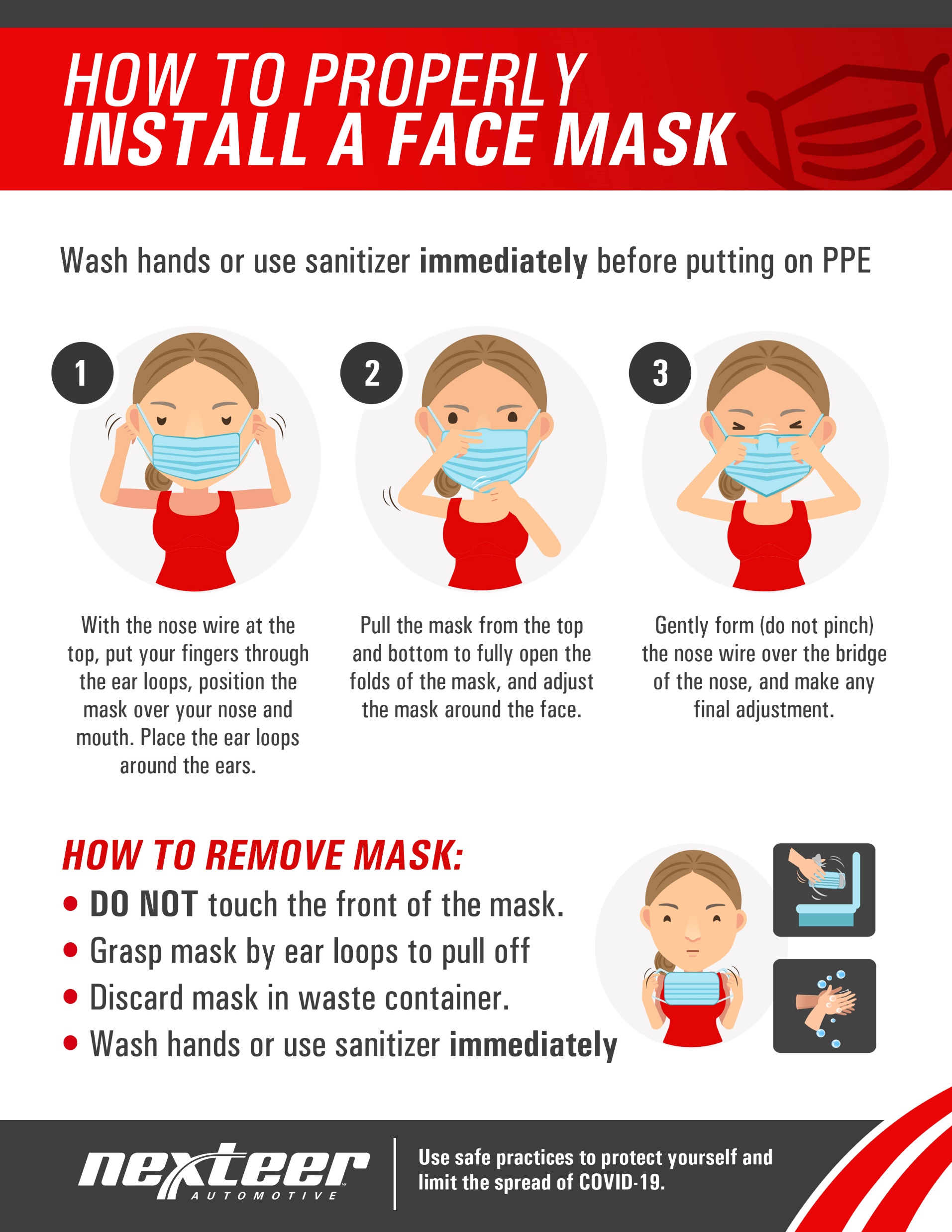 Pull the mask from the top and bottom to fully open the folds of the mask, and adjust the mask around the face.
With the nose portion at the top, put your fingers through the ear loops, position the mask over your nose and mouth. Place the ear loops around the ears.
If mask has nose wire, gently form (do not pinch) the nose wire over the bridge of the nose, and make any final 
adjustment.
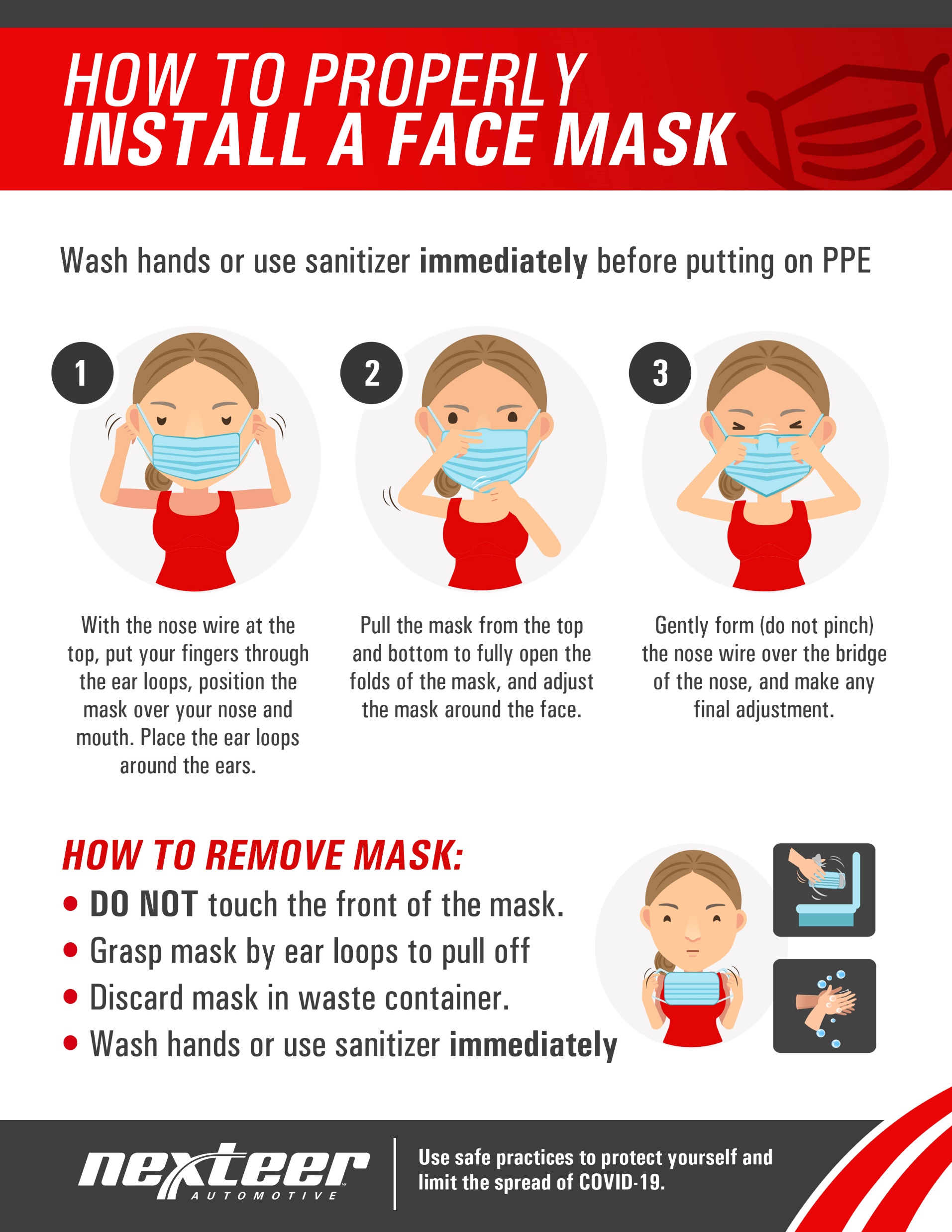 HOW TO REMOVE MASK:
DO NOT touch the front of the mask
Grasp mask by ear loops to pull off
Wash mask or discard, if disposable, in 
      waste container
Wash hands or use sanitizer immediately
Use safe practices to protect yourself and limit the spread of COVID-19.
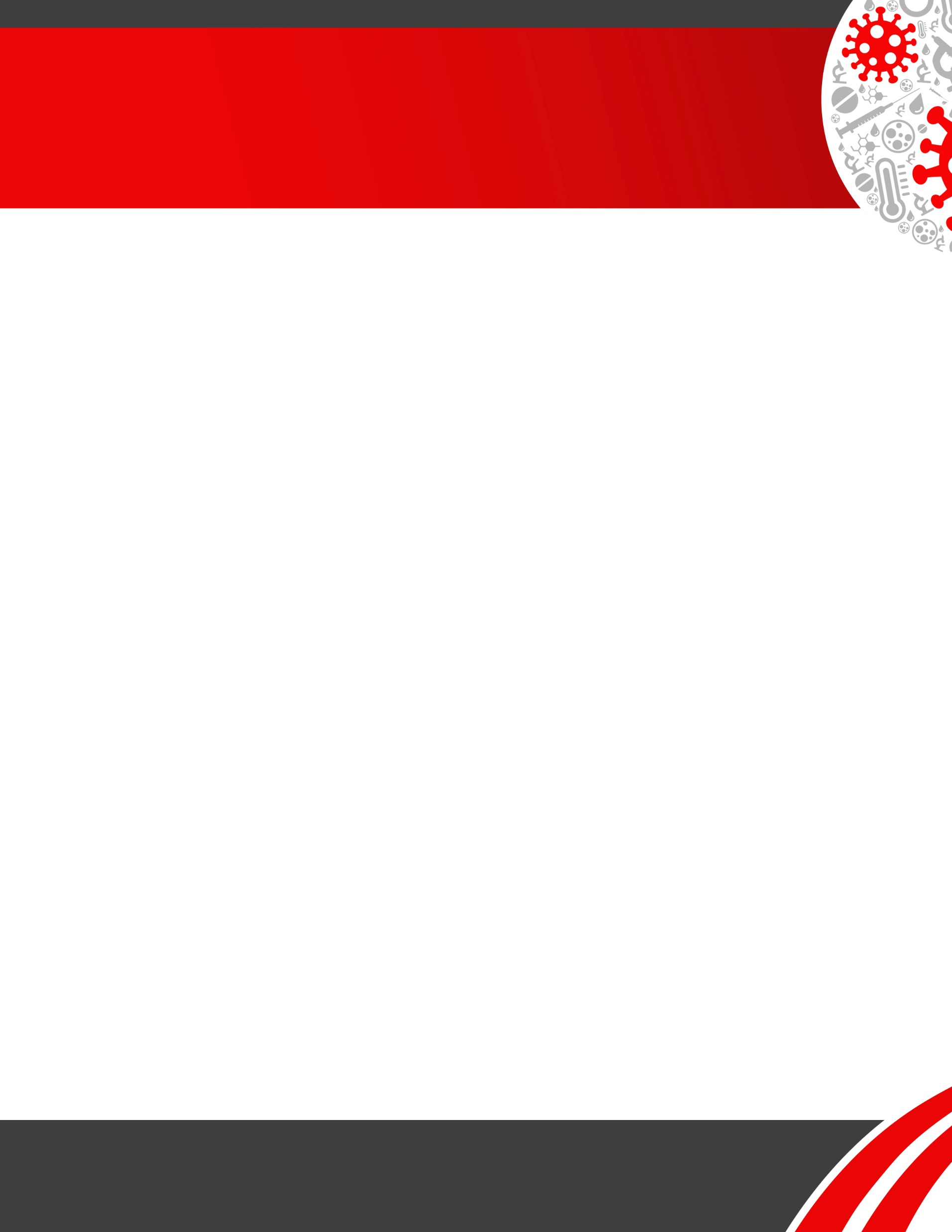 HOW TO WASH YOUR
CLOTH FACE MASK
Cloth face masks should be routinely washed depending on the frequency of use.
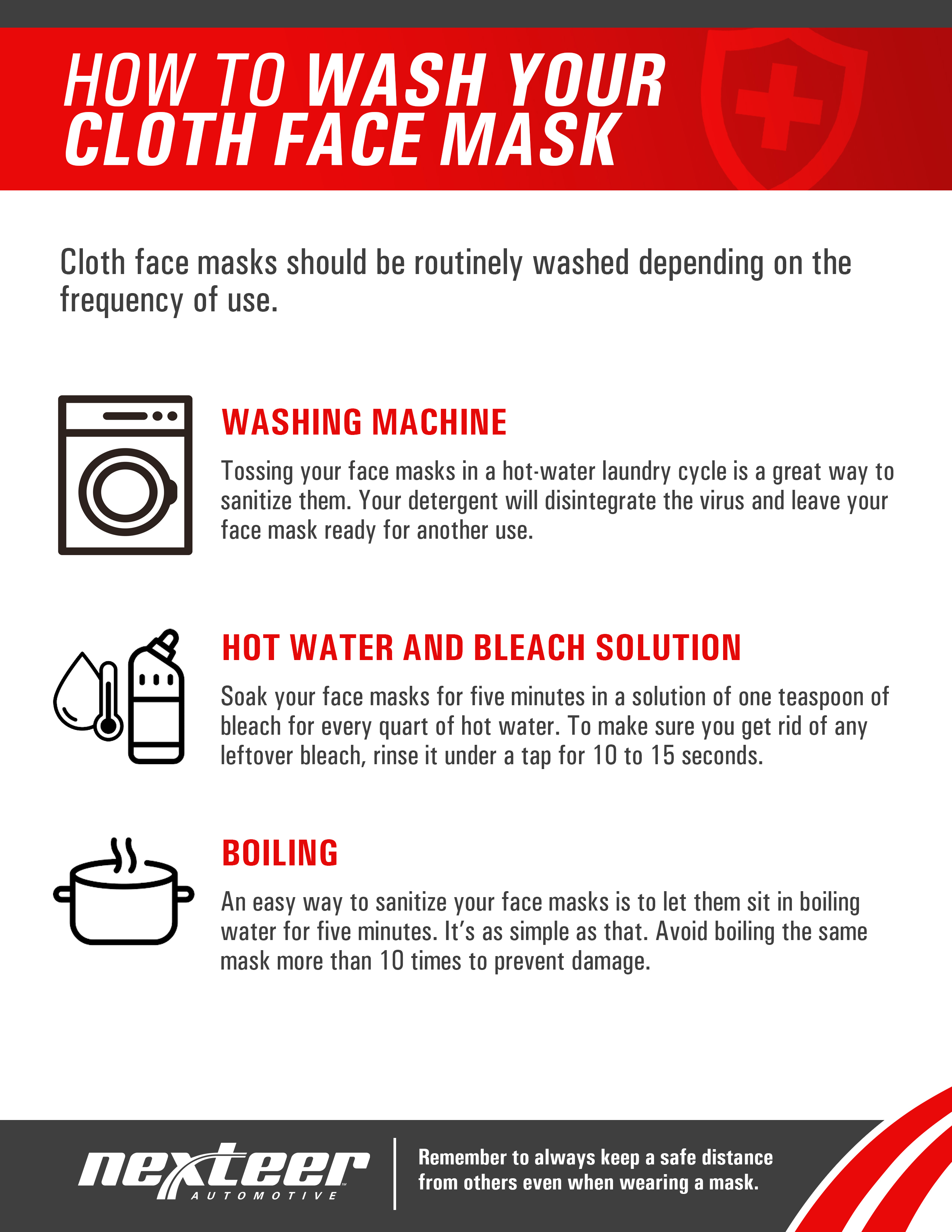 WASHING MACHINE
Tossing your face masks in a hot-water laundry cycle is a great way to sanitize them. Your detergent will disintegrate the virus and leave your face mask ready for another use.
HOT WATER AND BLEACH SOLUTION
Soak your face masks for five minutes in a solution of one teaspoon of bleach for every quart of hot water. To make sure you get rid of any leftover bleach, rinse it under a tap for 10 to 15 seconds.
BOILING
An easy way to sanitize your face masks is to let them sit in boiling water for five minutes. It’s as simple as that. Avoid boiling the same mask more than 10 times to prevent damage.
Please contact HR with any concerns prior to returning to work.
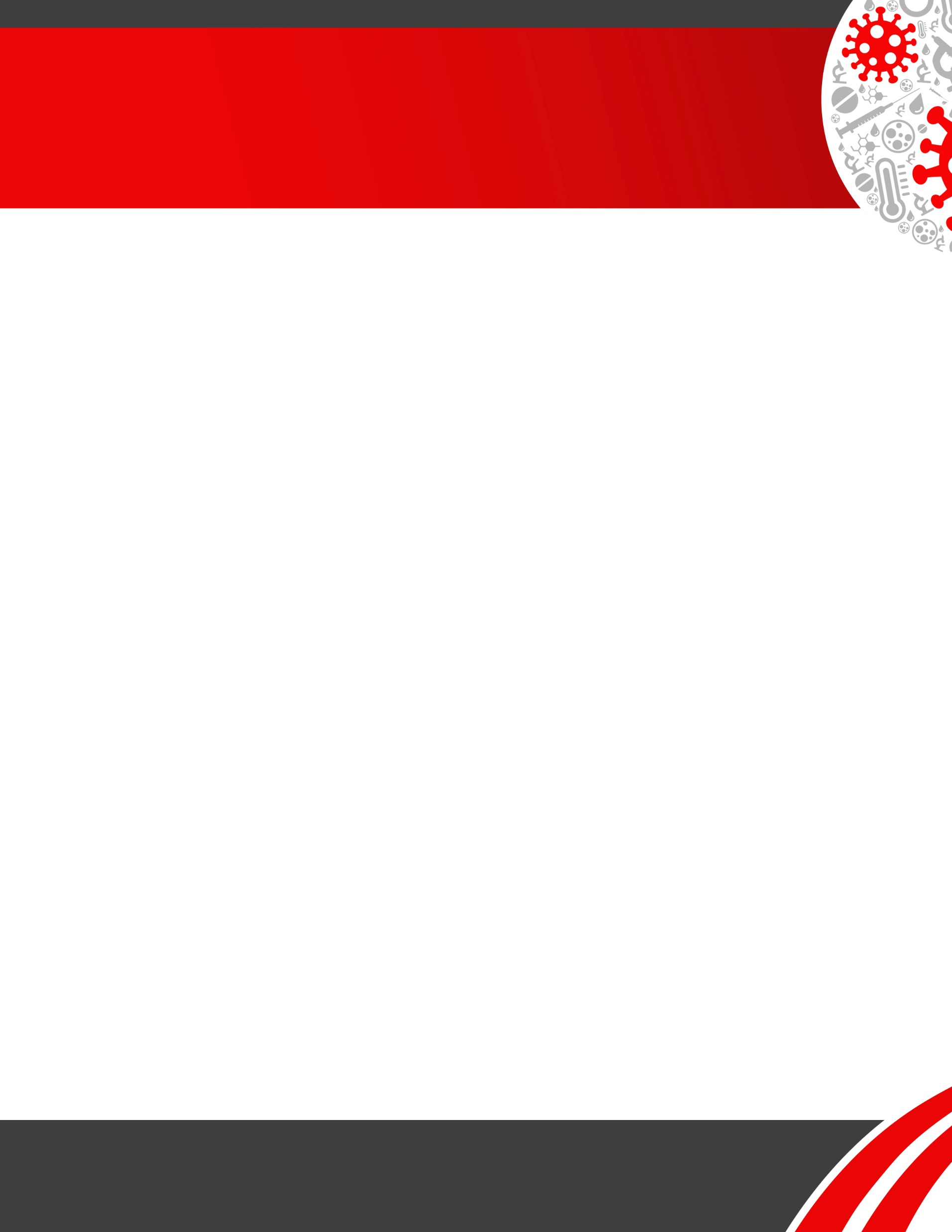 SOCIAL DISTANCING
MEETING ROOMS
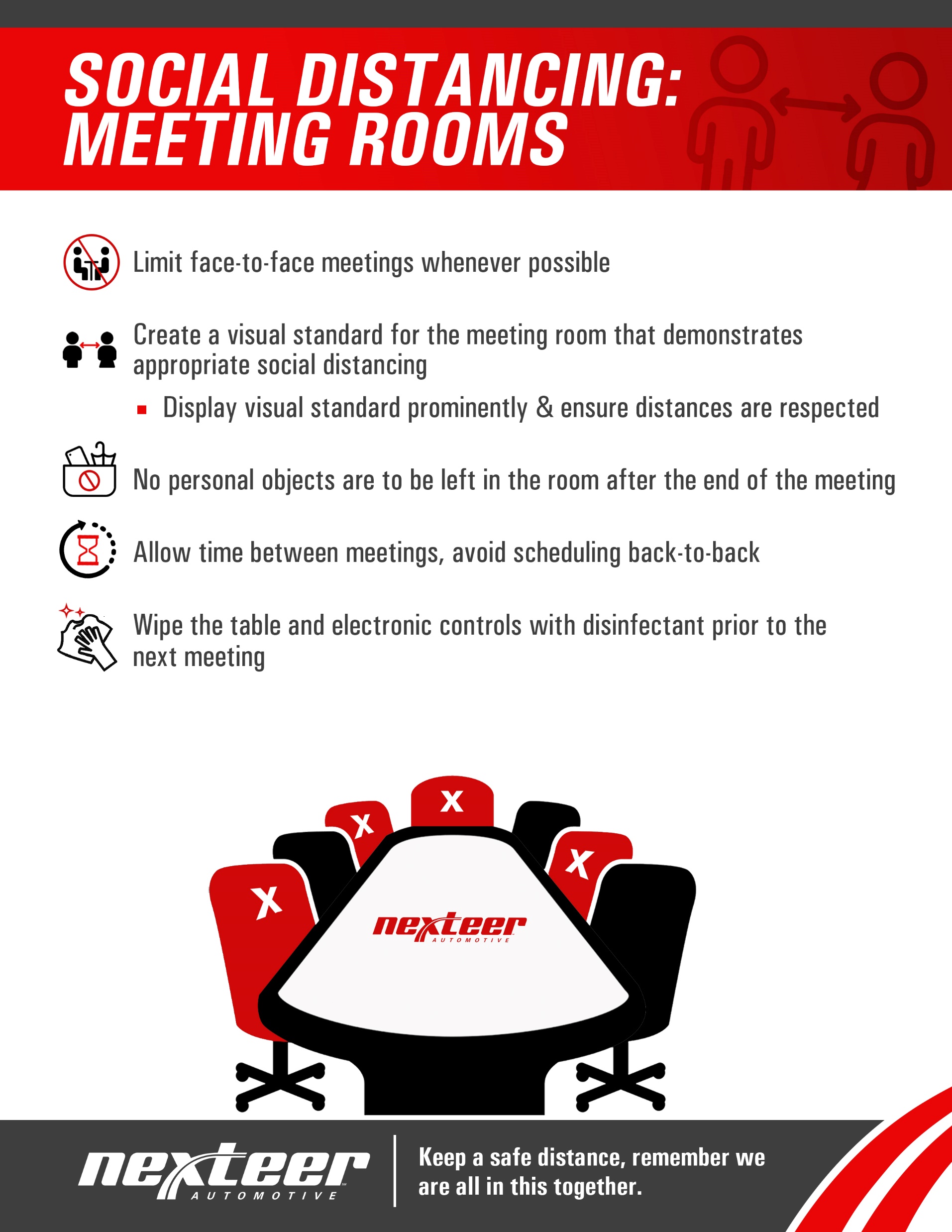 Limit face-to-face meetings whenever possible

Create a visual standard for the meeting room that demonstrates 
appropriate social distancing
	Display visual standard prominently & ensure distances are respected 

No personal objects are to be left in the room after the end of the meeting

Allow time between meetings, avoid scheduling back-to-back

Wipe the table and electronic controls with disinfectant prior to the 
next meeting
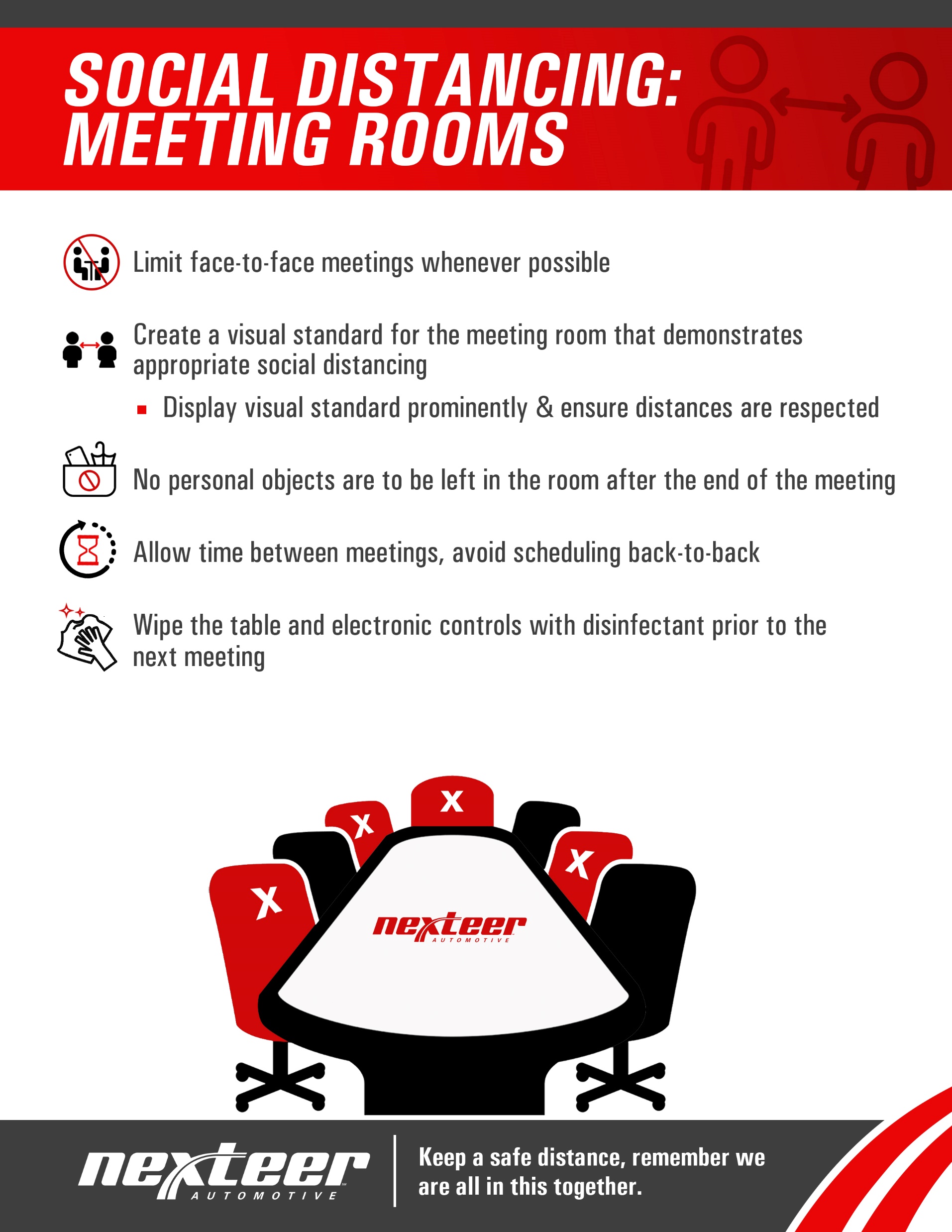 Keep a safe distance, remember we are all in this together.
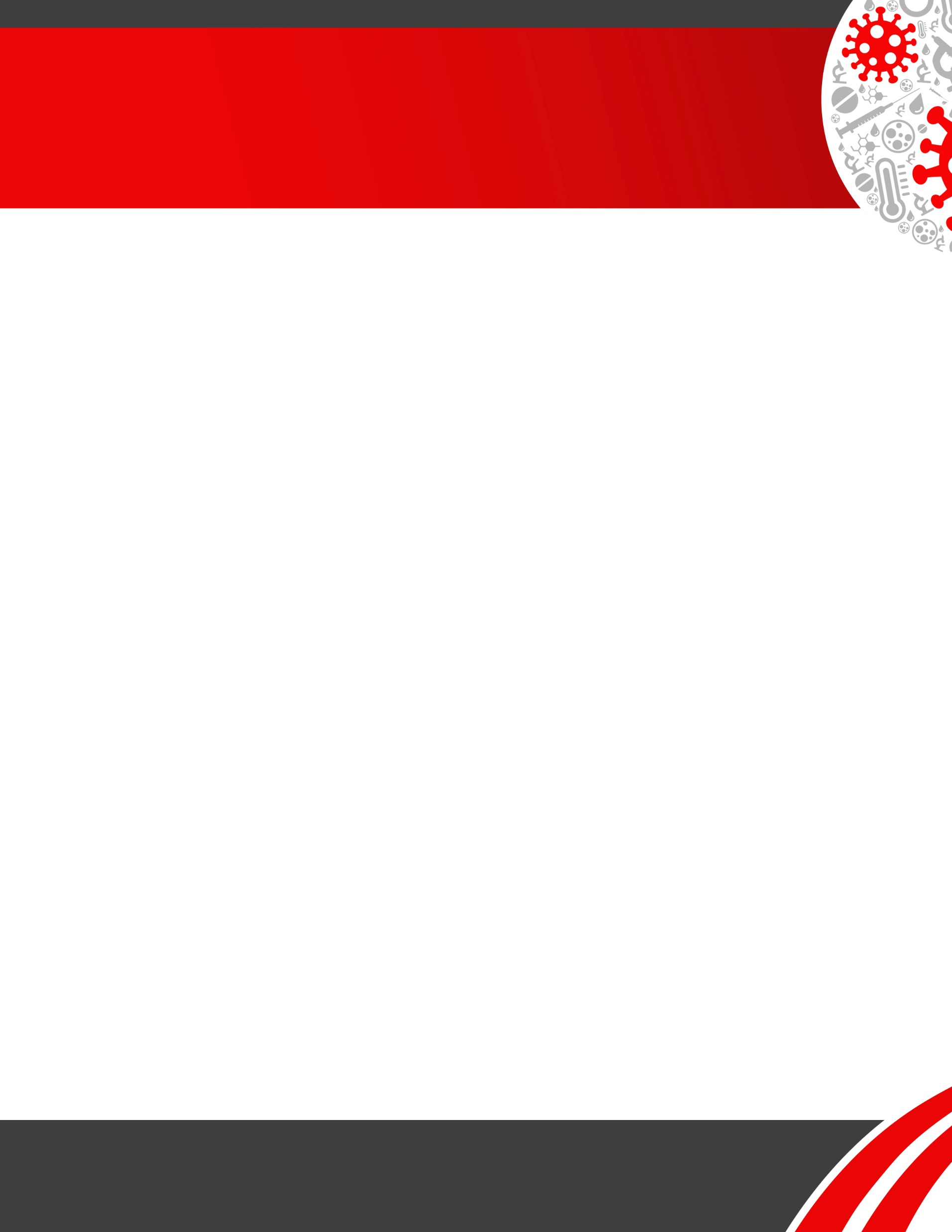 FACE COVERING
FAQS
Are facial coverings or face masks required?
Yes, facial coverings are mandatory until further notice. 

Are there any exceptions for not wearing a facial covering or face mask? 
Yes, but they are very few and far between.  Assume you should always be wearing a mask to keep yourself and your co-workers as safe as possible.

Are facial coverings or face masks required if I am by myself in an enclosed office with a single entrance door?
No, facial coverings or face masks are not required if you are in your personal office or a room, by 
yourself, with only a single entrance door that is closed. The door must be closed, and you must be by yourself.  If at any point someone else enters the room or your door is open then a mask is immediately required. This enclosed area applies to only your own personal space. Conference rooms and medical 
facilities will require masks be worn at all times.

Are facial coverings or face masks required while I am eating my lunch or drinking?
No, facial coverings or face masks are not required to be worn while eating your lunch or drinking. Facial coverings or face masks must only be removed while eating and drinking. They must be put back on 
immediately following.  While you are eating, please continue to be cautious with your mask since you have been wearing it all day. Fold your mask when you take it off so that the part touching your face is folded to the inside to help keep it clean. Please do not place directly on tables or counters.  Consider using a napkin or hand towel.

Do I need to wear my facial covering or face mask if I am outside, or entering/exiting the 
facility?
Yes, if you are within 6 feet of another employee. If you are outside and by yourself, then the facial 
covering or facemask could be removed as long as no other employee is within 6 feet. Prior to entering the facility door or turnstile, masks must be on securely covering your mouth and nose.

What happens if I see someone not wearing a mask?
We would encourage you to first “Speak up” and ask the employee to put on their facial covering or mask to avoid spreading the virus. Any unresolved incident should be documented and escalated to the appropriate supervisor with further guidance from Human Resources.
Keep a safe distance, remember we are all in this together.
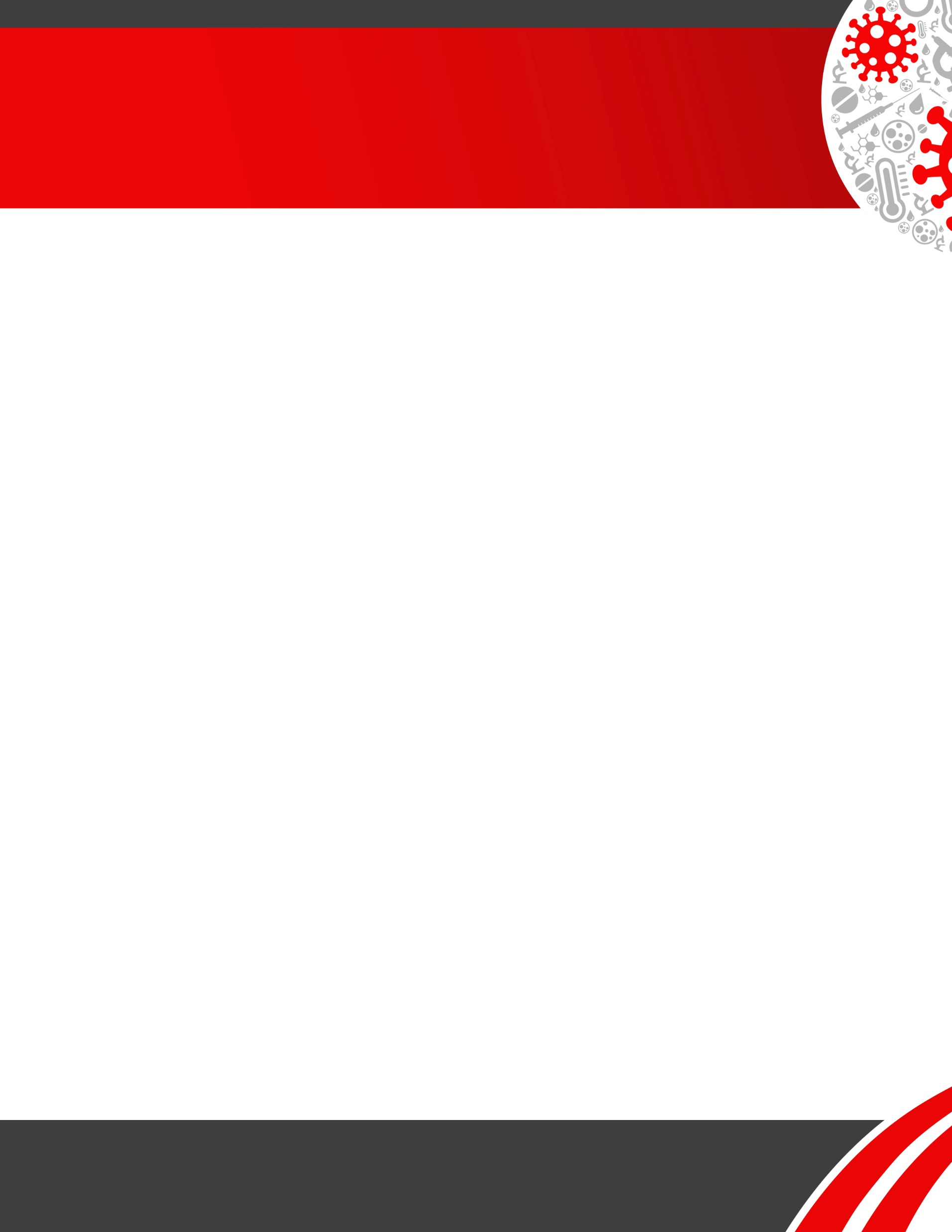 FACE COVERINGS 
REQUIRED UNTIL FURTHER NOTICE
In consideration of your health and safety as you return to work, we will now require the 
use of a face covering to enter the site.
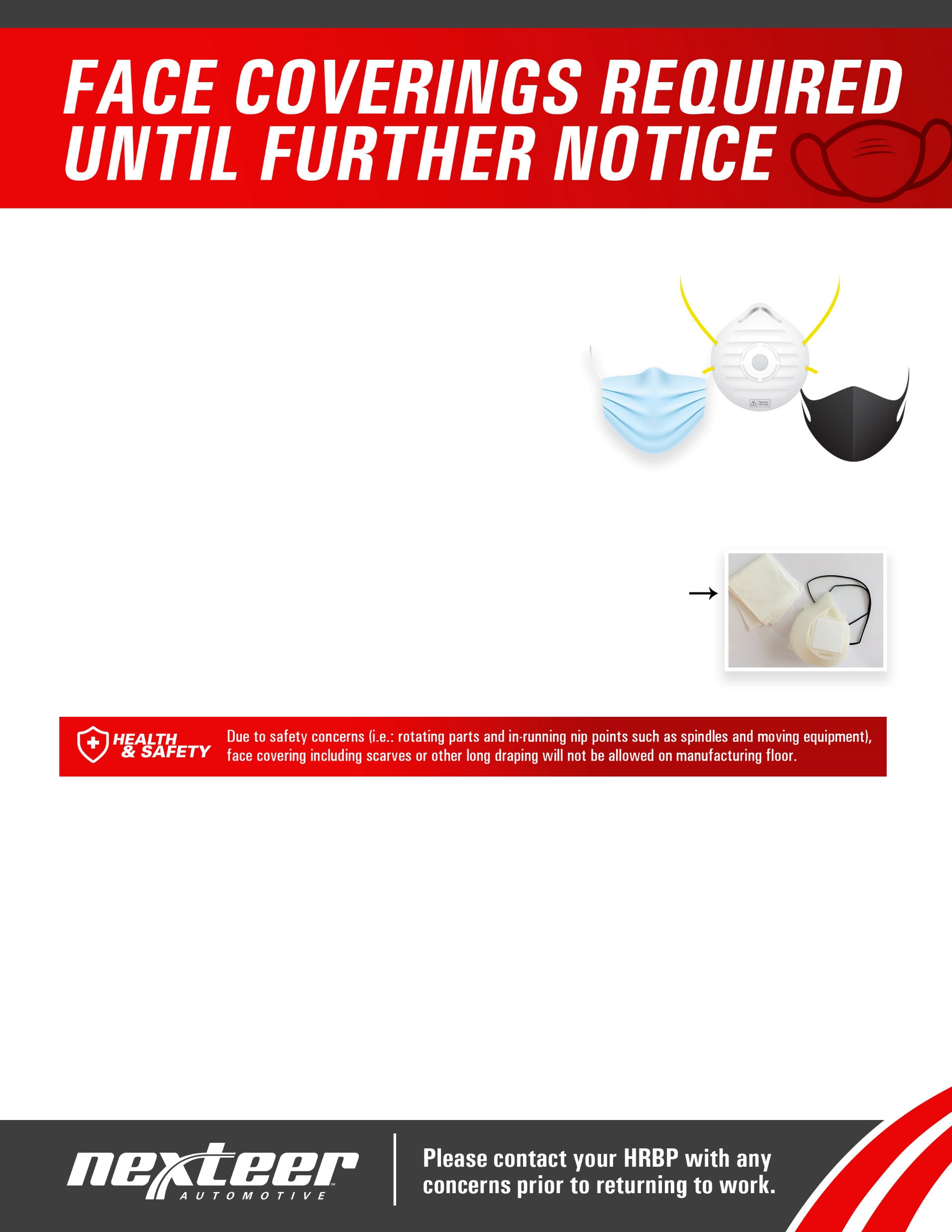 MINIMUM REQUIREMENTS - (CDC guidelines as of 4/20/2020)
Cloth face coverings should—
1.	fit snugly but comfortably against the side of the face
2.	be secured with ties or ear loops
3.	include multiple layers of fabric
4.	allow for breathing without restriction
   be able to be laundered and machine dried

OPTIONS AVAILABLE 
Note that face coverings must cover nose and mouth:
Knit tube						 •    N95 from home
Surgical mask				 		 •    Homemade mask
Soft black re-usable cloth mask			


CARE FOR FACE COVERINGS
Re-useable masks (black cloth, knit tube or homemade cloth)- wash daily after use
Surgical: replace daily

OPTIONS AVAILABLE 
Due to the rapidly evolving situation, face coverings may have been communicated as voluntary but are now deemed a requirement of site entry.  This requirement will be re-visited in approximately 30 days and re-evaluated based on risk factors related to current COVID-19 data.
Please contact HR with any concerns prior to returning to work.
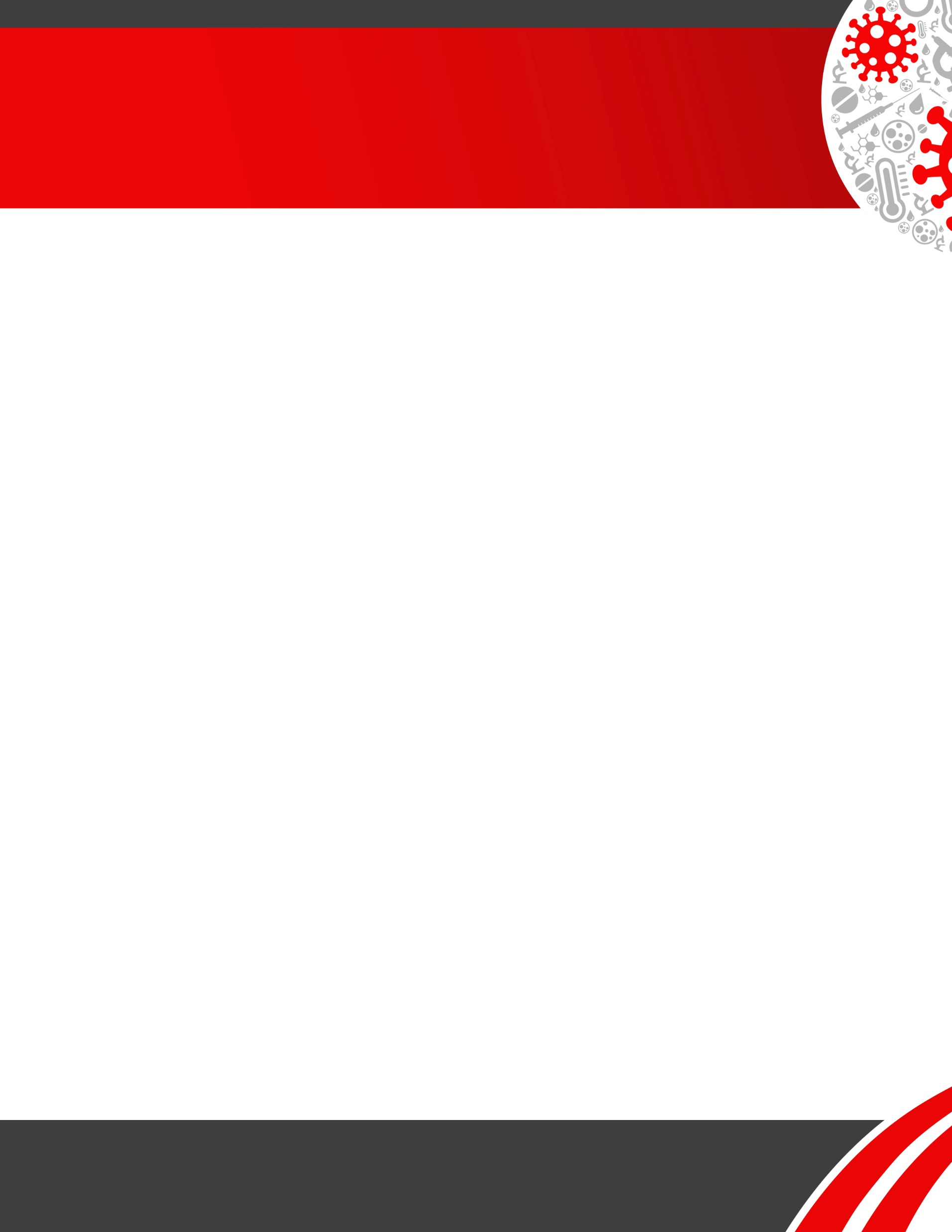 VISITOR
REQUIREMENTS
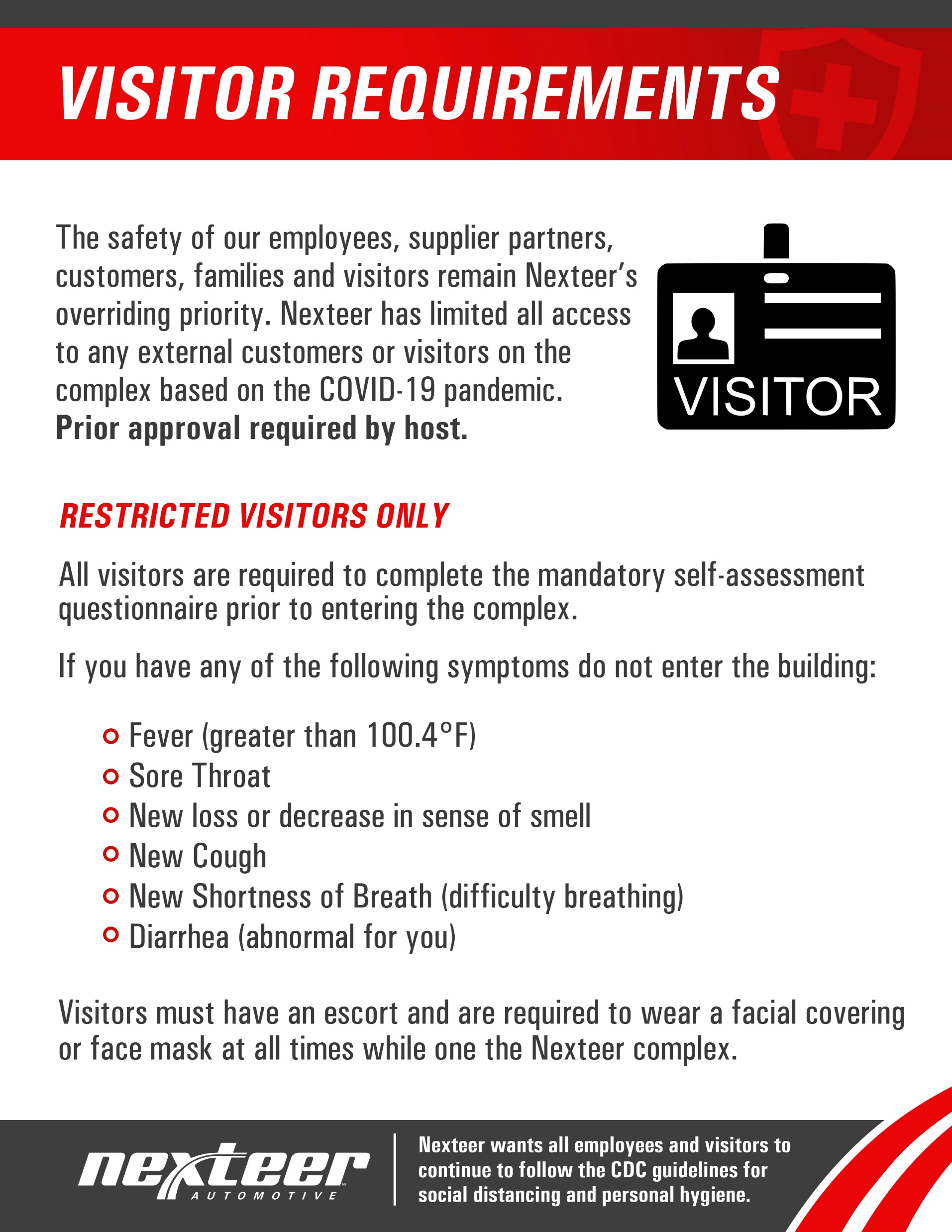 The safety of our employees, supplier partners, customers, families and visitors remain our overriding priority. Access is limited to any external customers or visitors on the complex based on the COVID-19 pandemic. Prior approval required by host.
RESTRICTED VISITORS ONLY
All visitors are required to complete the mandatory self-assessment questionnaire 
prior to entering the complex.

If you have any of the following symptoms do not enter the building:










Visitors must have an escort and are required to wear a facial covering or face 
mask at all times.
Sore Throat
Fever (from 100.4°F or higher)
New Cough
New Loss or Decrease in Sense of Smell
New Shortness of Breath
Diarrhea (abnormal for you)
Please if you are not feeling well, stay home for your safety and the safety of others.
WELCOME 
BACK
POSTCARD
FRONT
ADD LOGO HERE
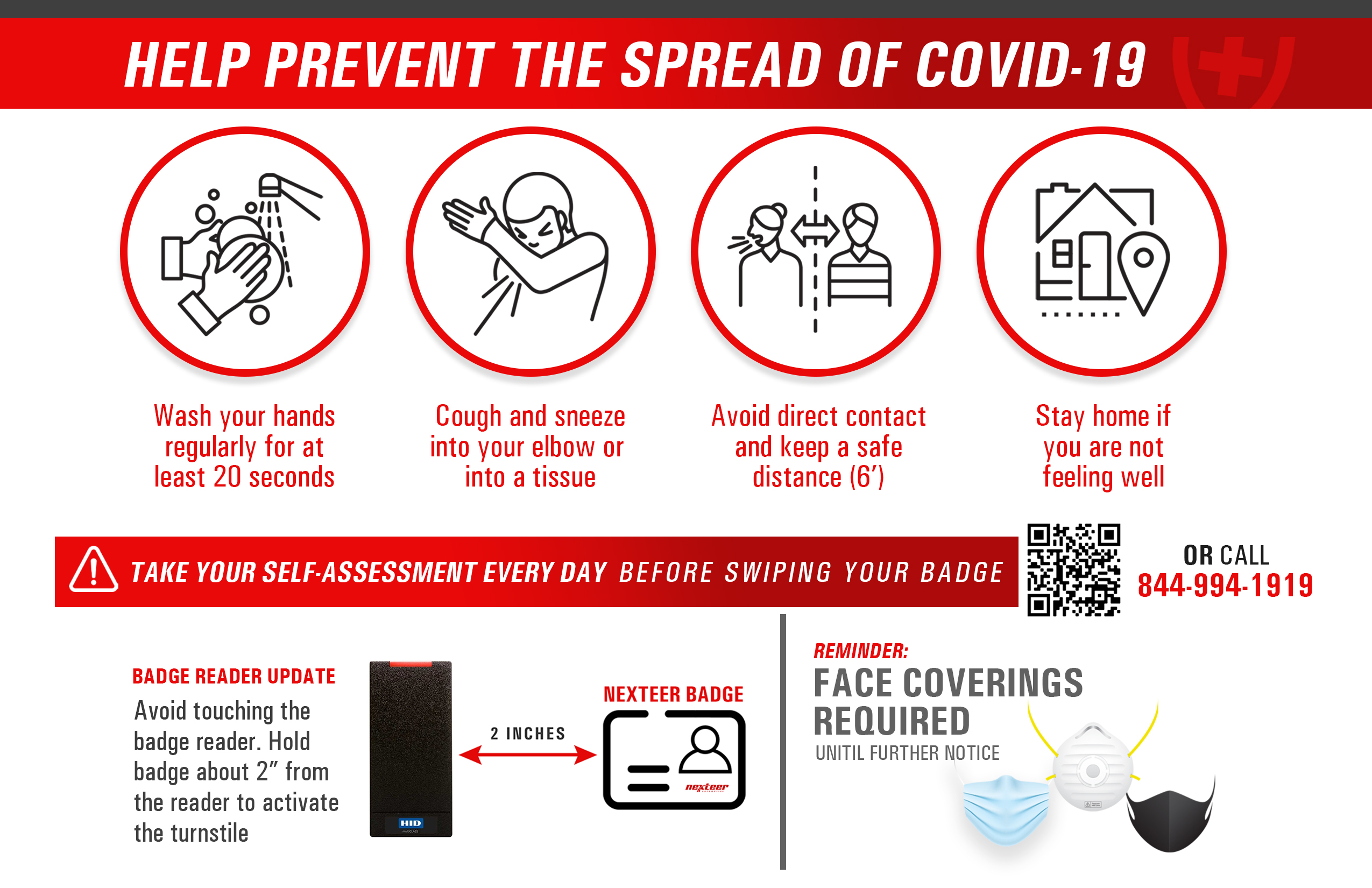 POSTCARD
BACK
ADD QR/PHONE
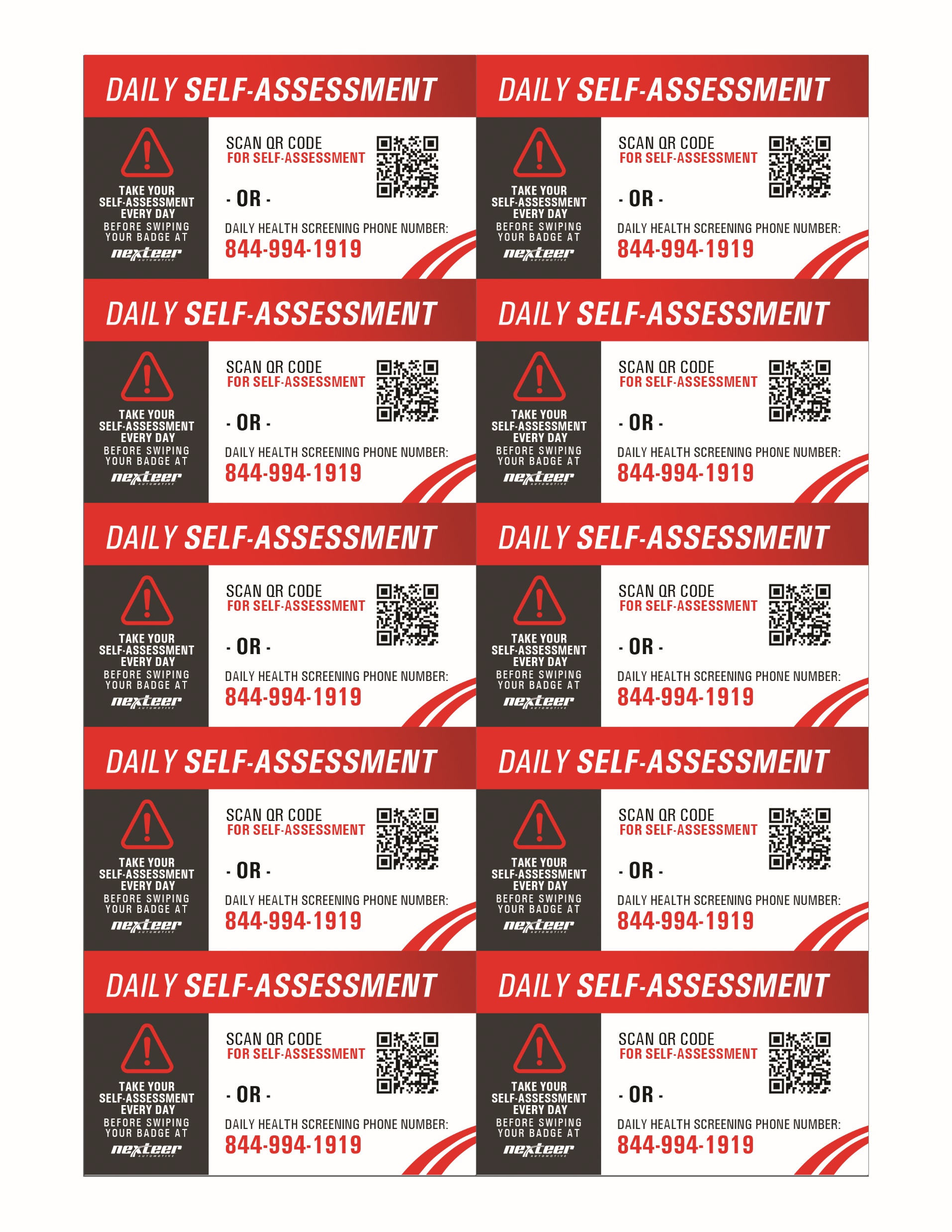 Example
Business Card Reminder 
and Magnet 
given to all employees
QR
CODE
QR
CODE
PHONE NUMBER
PHONE NUMBER
QR
CODE
QR
CODE
PHONE NUMBER
PHONE NUMBER
QR
CODE
QR
CODE
PHONE NUMBER
PHONE NUMBER
QR
CODE
QR
CODE
PHONE NUMBER
PHONE NUMBER
QR
CODE
QR
CODE
PHONE NUMBER
PHONE NUMBER
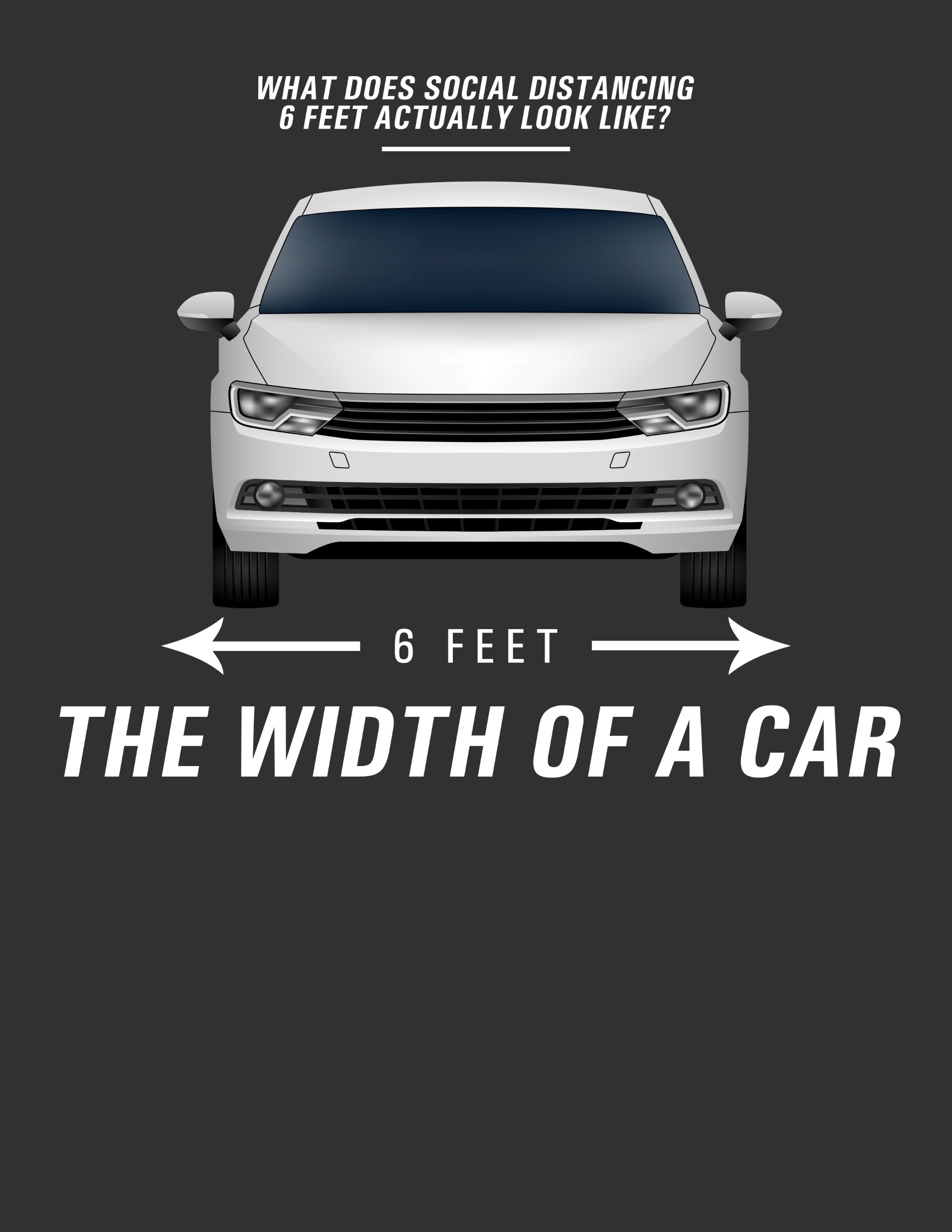 Think of the width of your car when
trying to gauge an appropriate distance.
The average large sedan is a little more
than 6 feet wide.
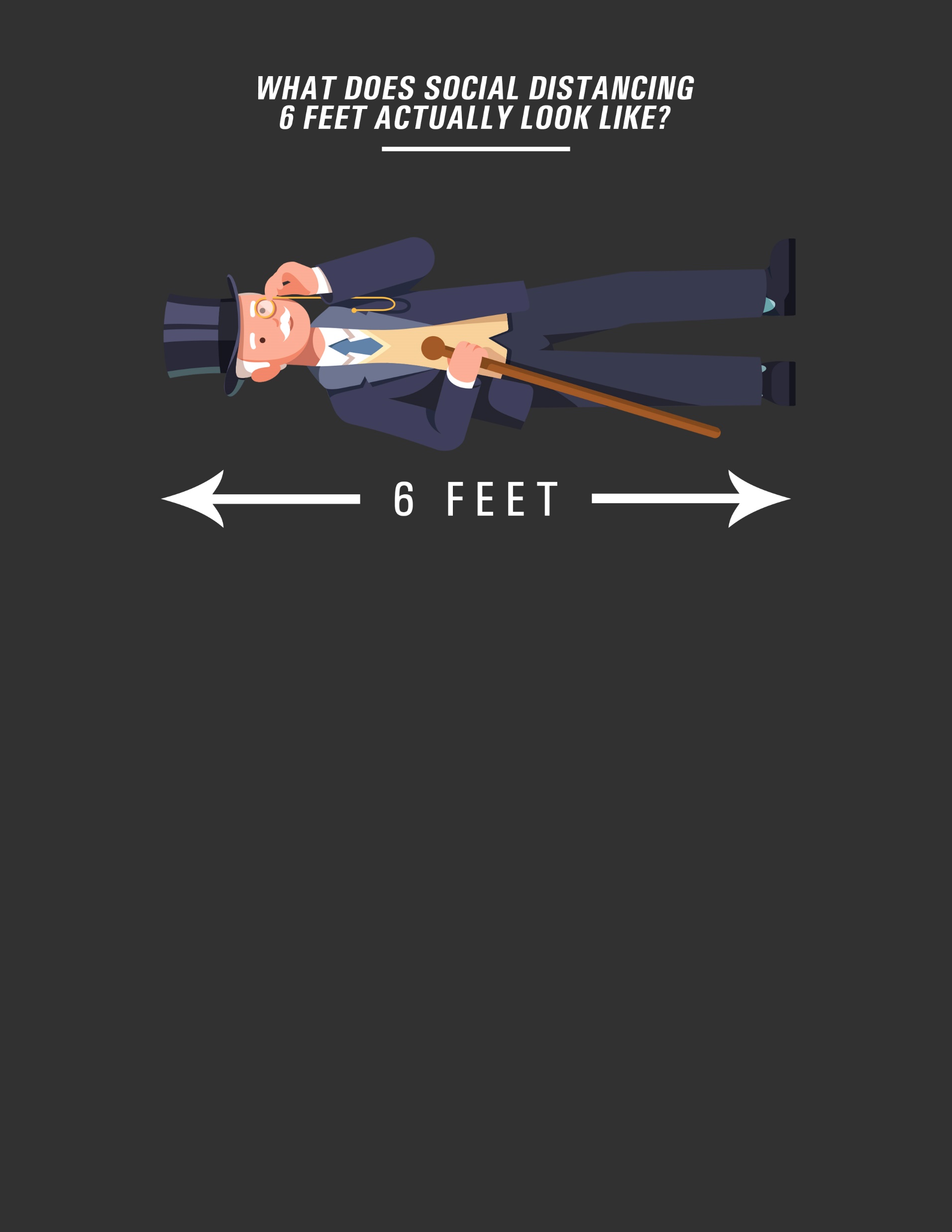 A MAN WEARING
A TOP HAT
A man of average height stands at
5 feet 9 inches tall -- if that man wears
a top hat, he'd be just over the distance
we're advised to keep from others.
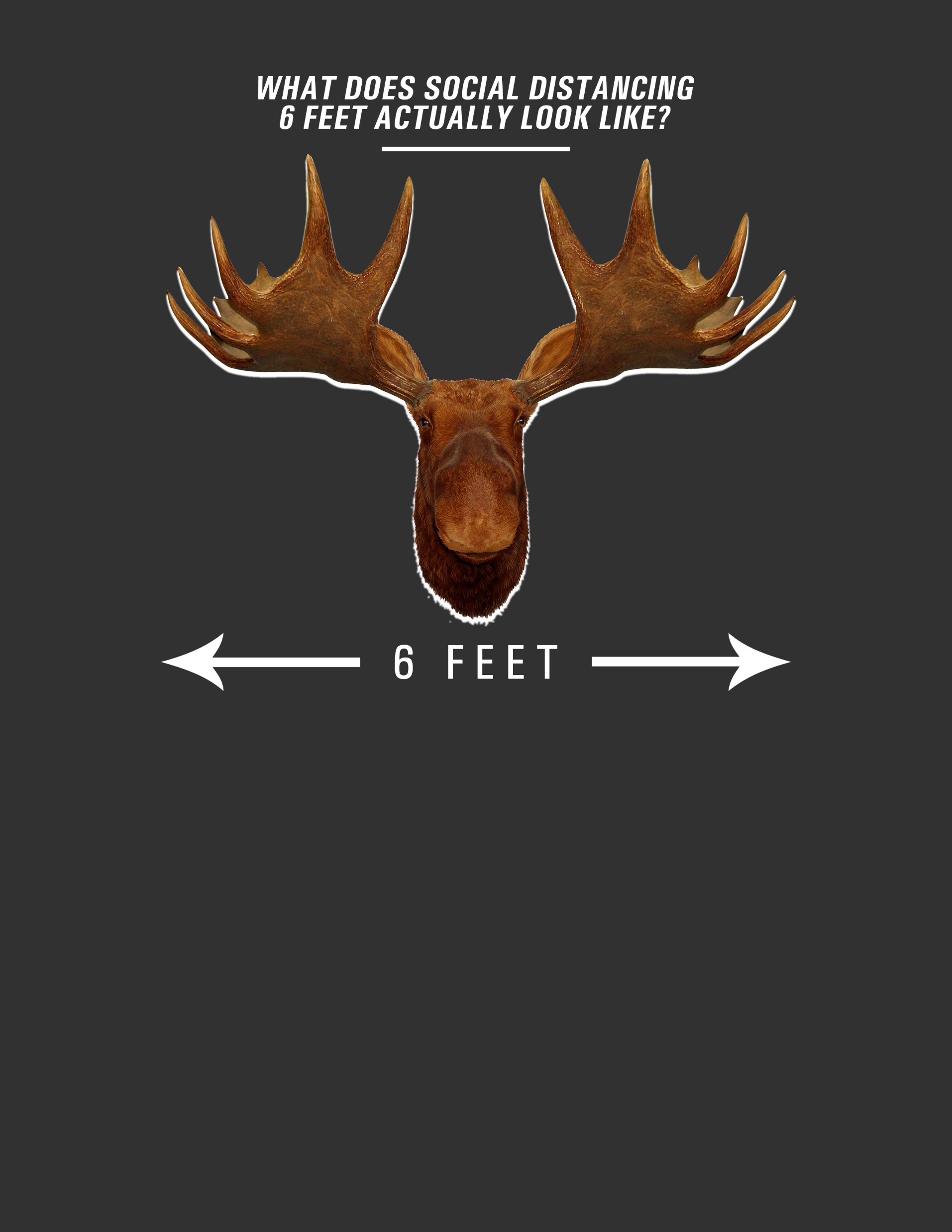 MOOSE ANTLERS
According to National Geographic, Moose antlers measure roughly 6 feet across,.
Be sure to keep that distance from others.
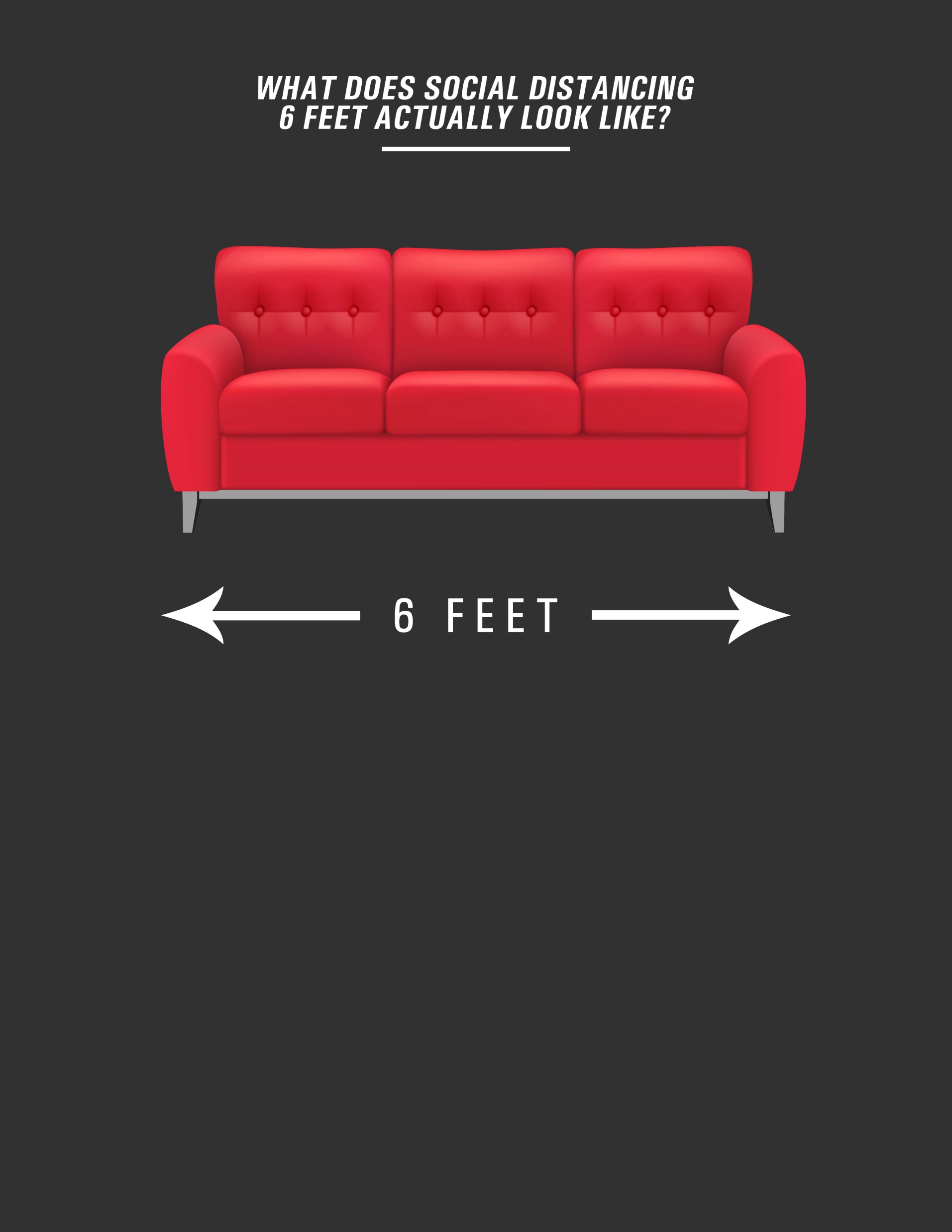 A SOFA
A standard three-seat sofa is roughly 6 feet long. You should not be closer to someone than the length of a sofa.
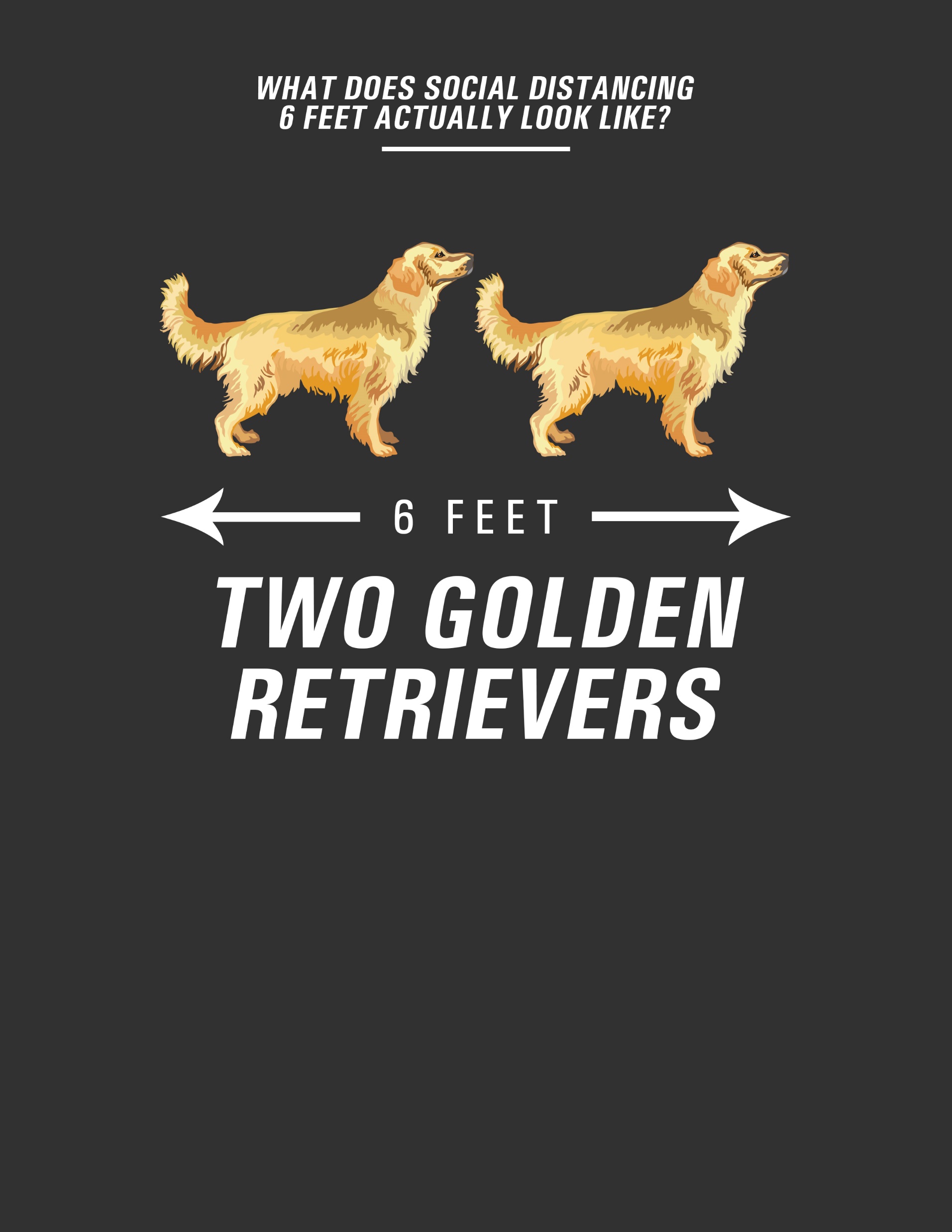 The average golden retriever has a body length of 37 to 42 inches. Two of these dogs should amount to just over 72 inches, or 6 feet.  Keep your distance.
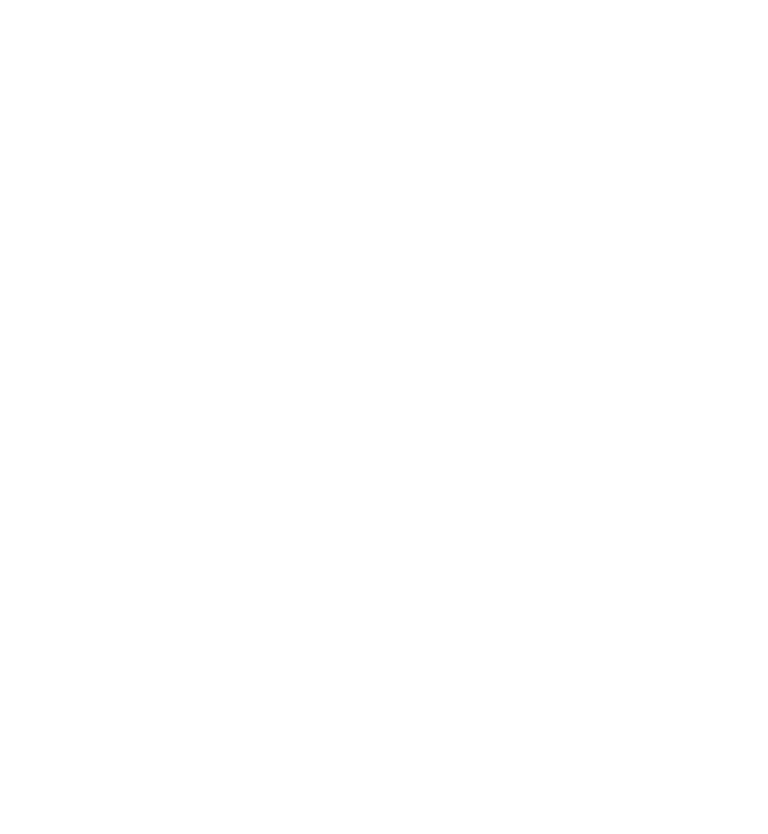 FOR YOUR SAFETY,
THIS FACILITY
IS REGULARLY
DISINFECTED
Make sure you have completed a self-assessment before entering.
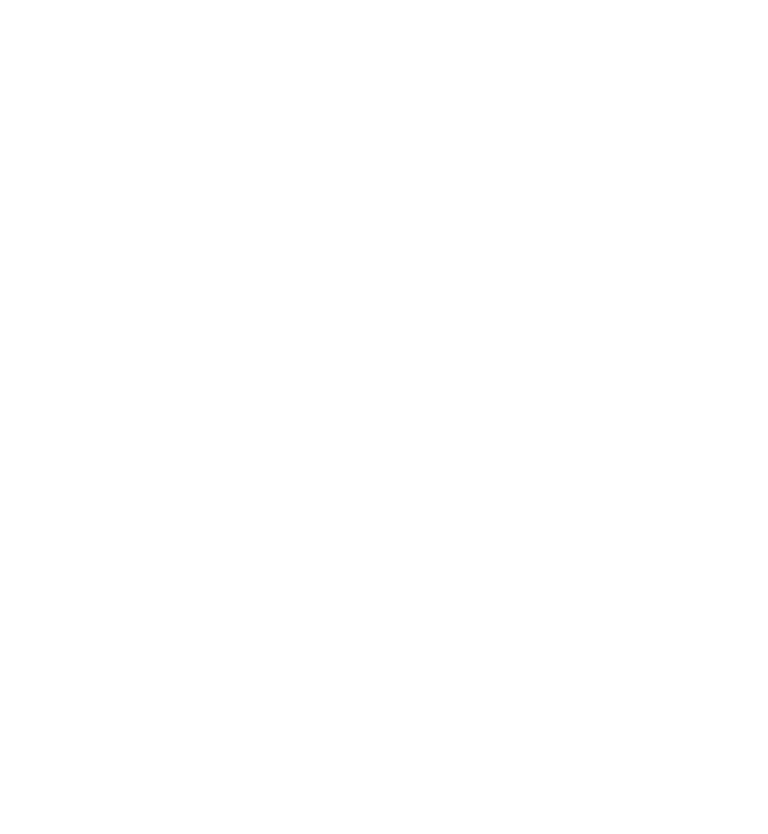 THESE TRAYS
ARE REGULARLY
DISINFECTED
Remember to keep a safe distance from others
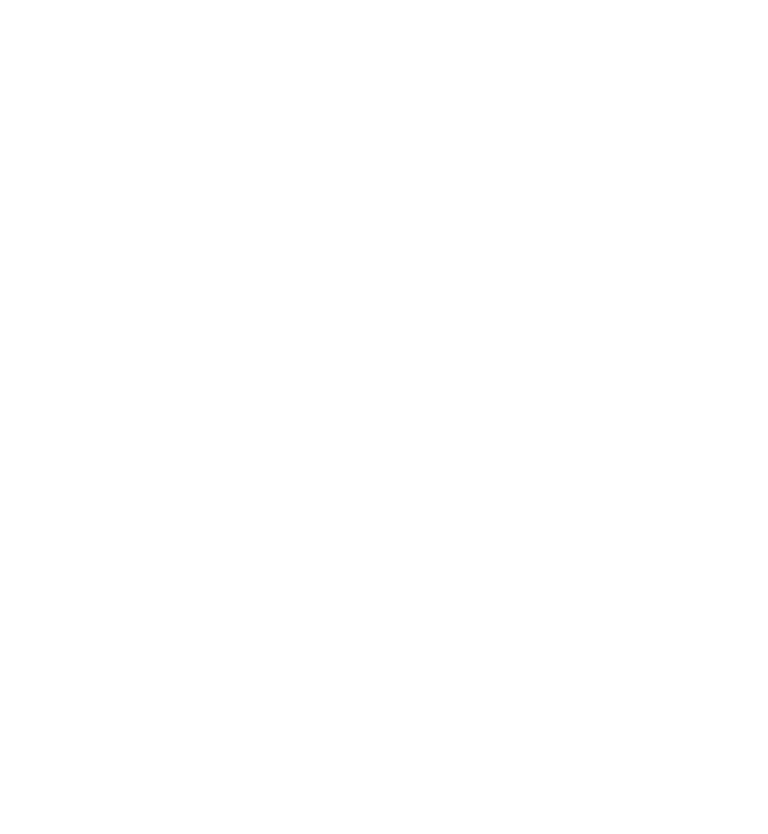 THIS LUNCH ROOM
IS REGULARLY
DISINFECTED
Remember to keep a safe distance from others
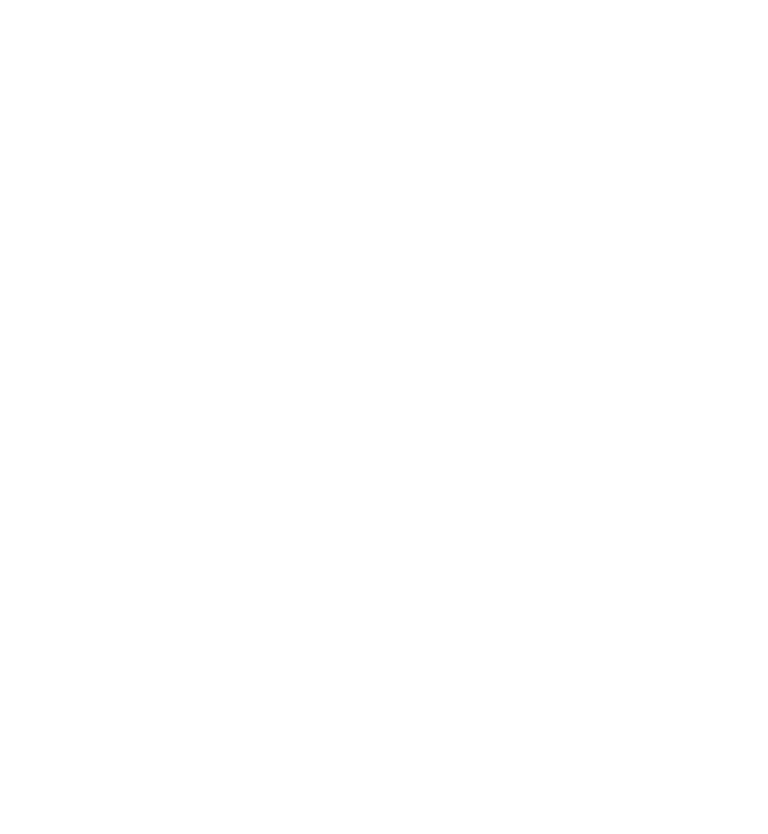 THIS BATHROOM
IS REGULARLY
DISINFECTED
Remember to wash your hands for at least 20 seconds
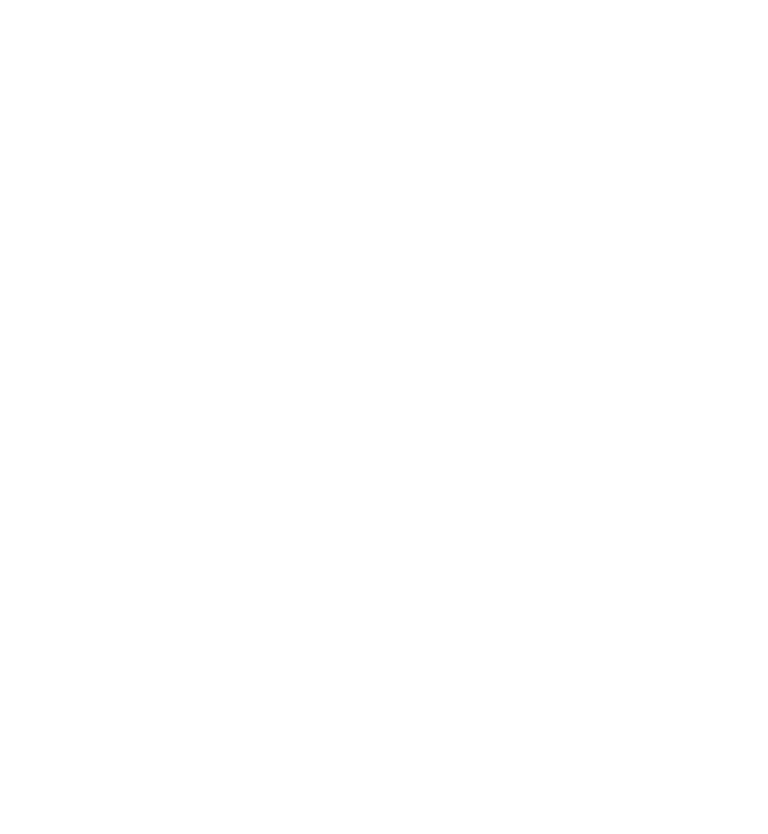 THIS LUNCH ROOM
IS REGULARLY
DISINFECTED
Remember to keep a safe distance from others
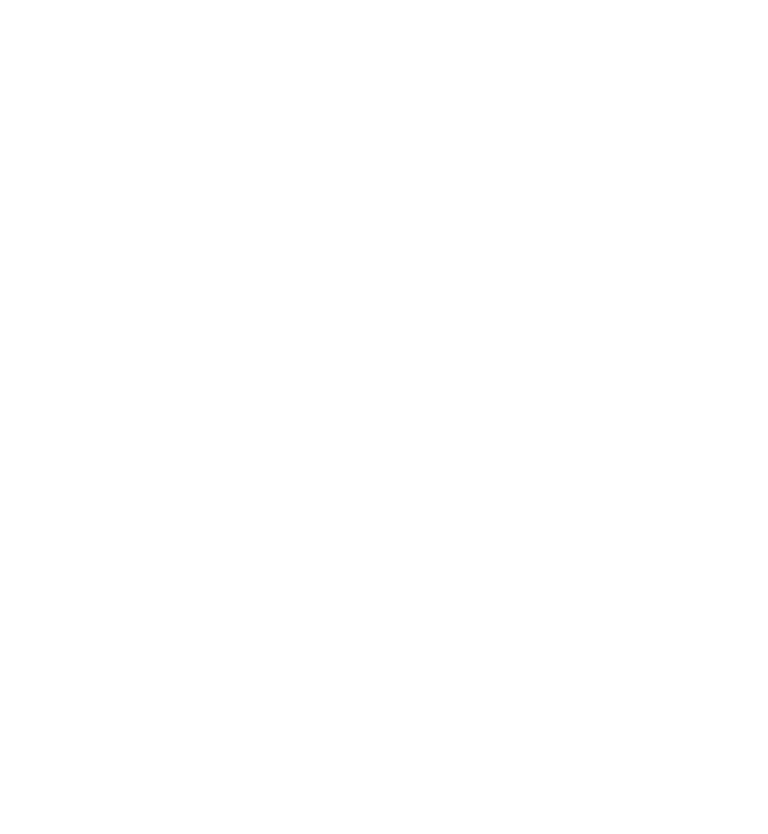 THIS BREAK ROOM
IS REGULARLY
DISINFECTED
Remember to keep a safe distance from others
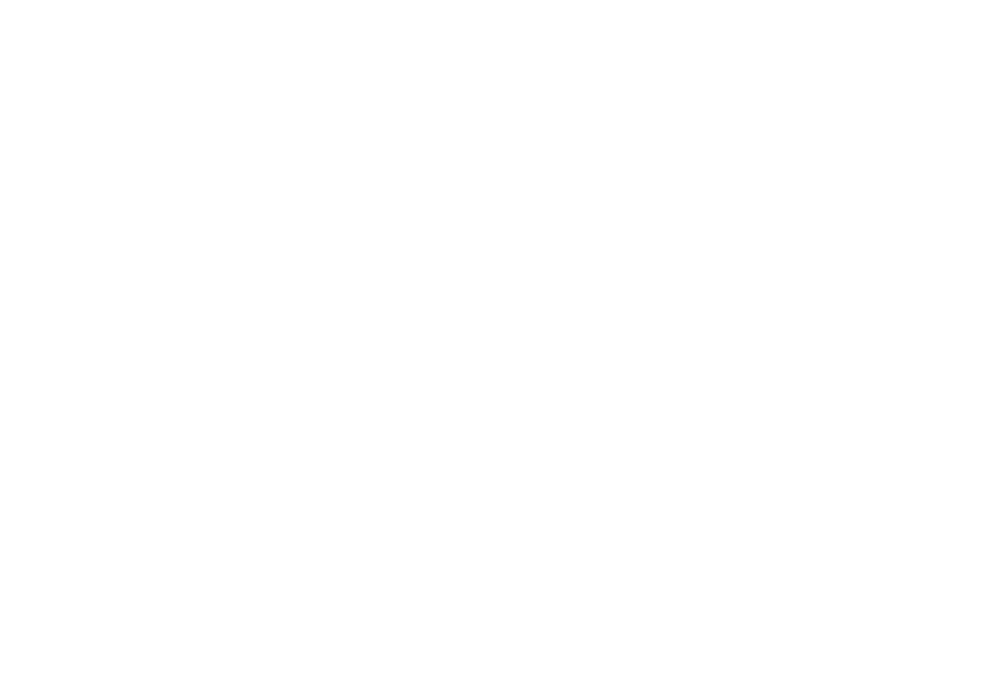 PLEASE PRACTICE
SOCIAL
DISTANCING
Remember to stand 6 feet apart at all times
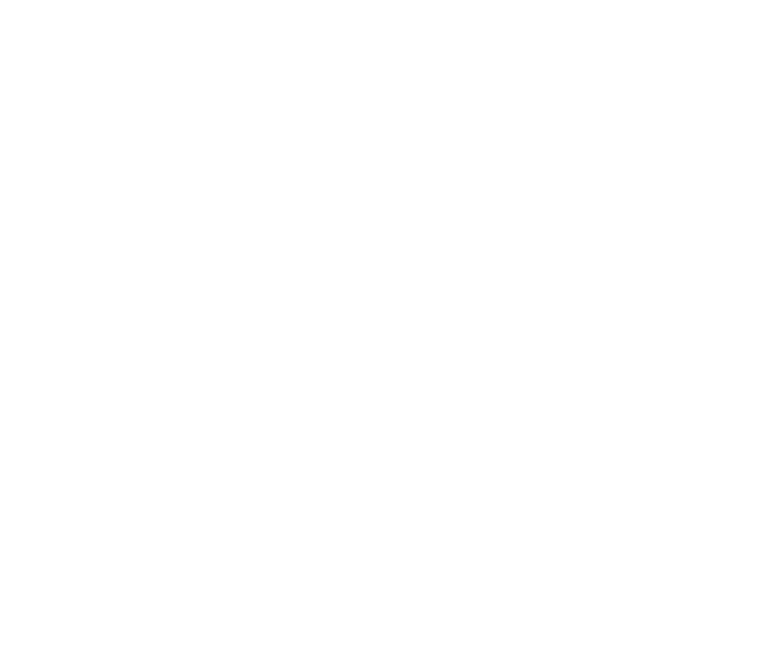 VISITORS
TEMPORARILY
NOT ALLOWED
Thank you for understanding
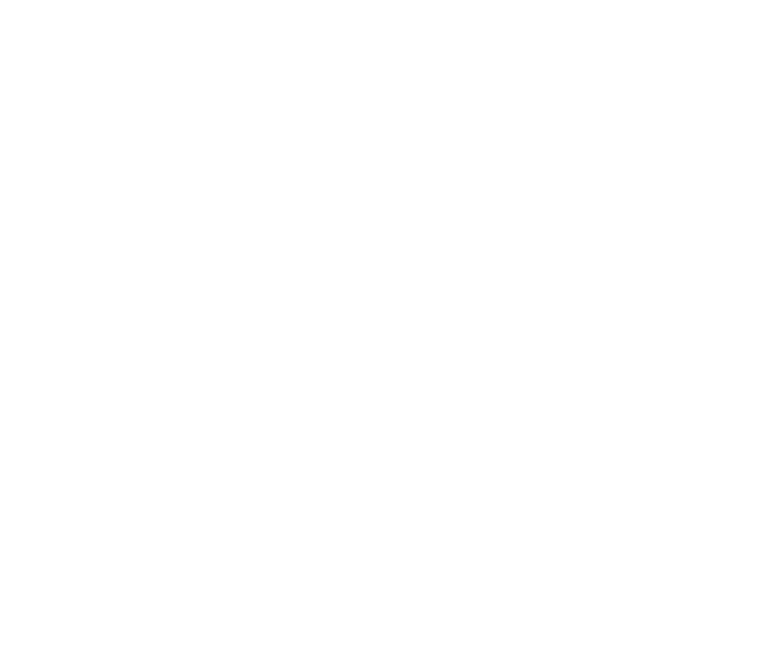 TEMPERATURE
CHECK-POINT
Please stand 6 feet apart.
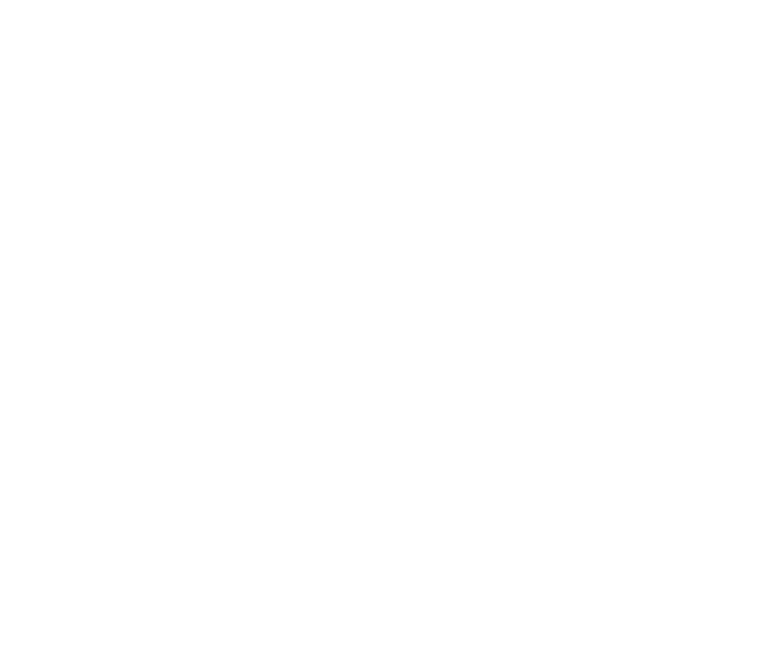 QUARANTINE
AREA
Authorized personnel only. PPE required beyond this point.
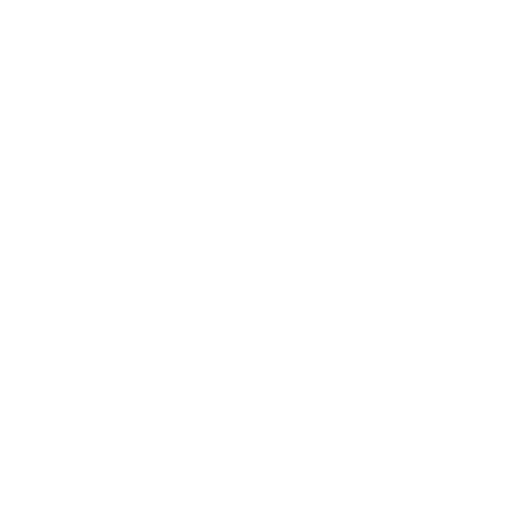 FIRST AID
ROOM
Used only for medical and injury issues not related to COVID-19
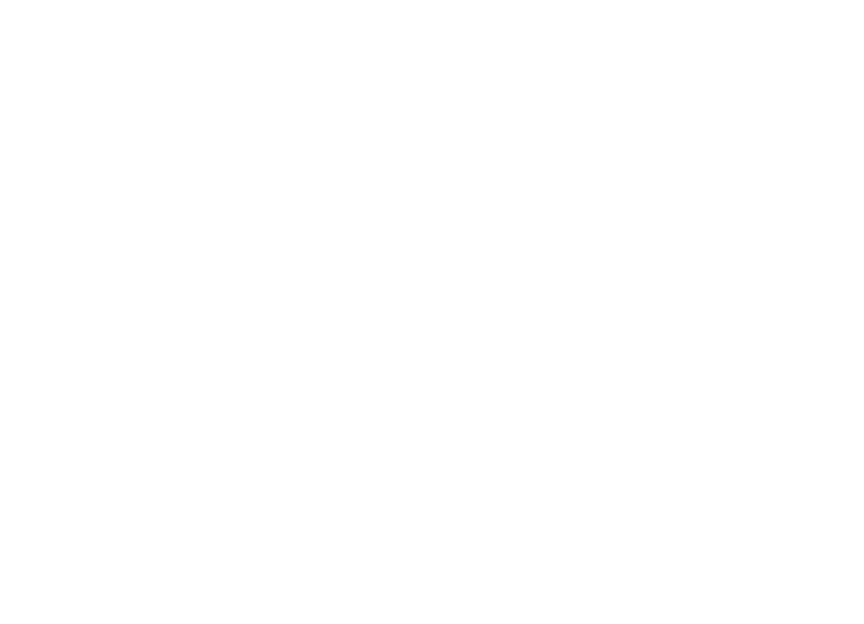 THANK YOU FOR
WORKING
SAFELY TODAY
Please continue to practice social distancing, personal hygiene and frequent disinfection
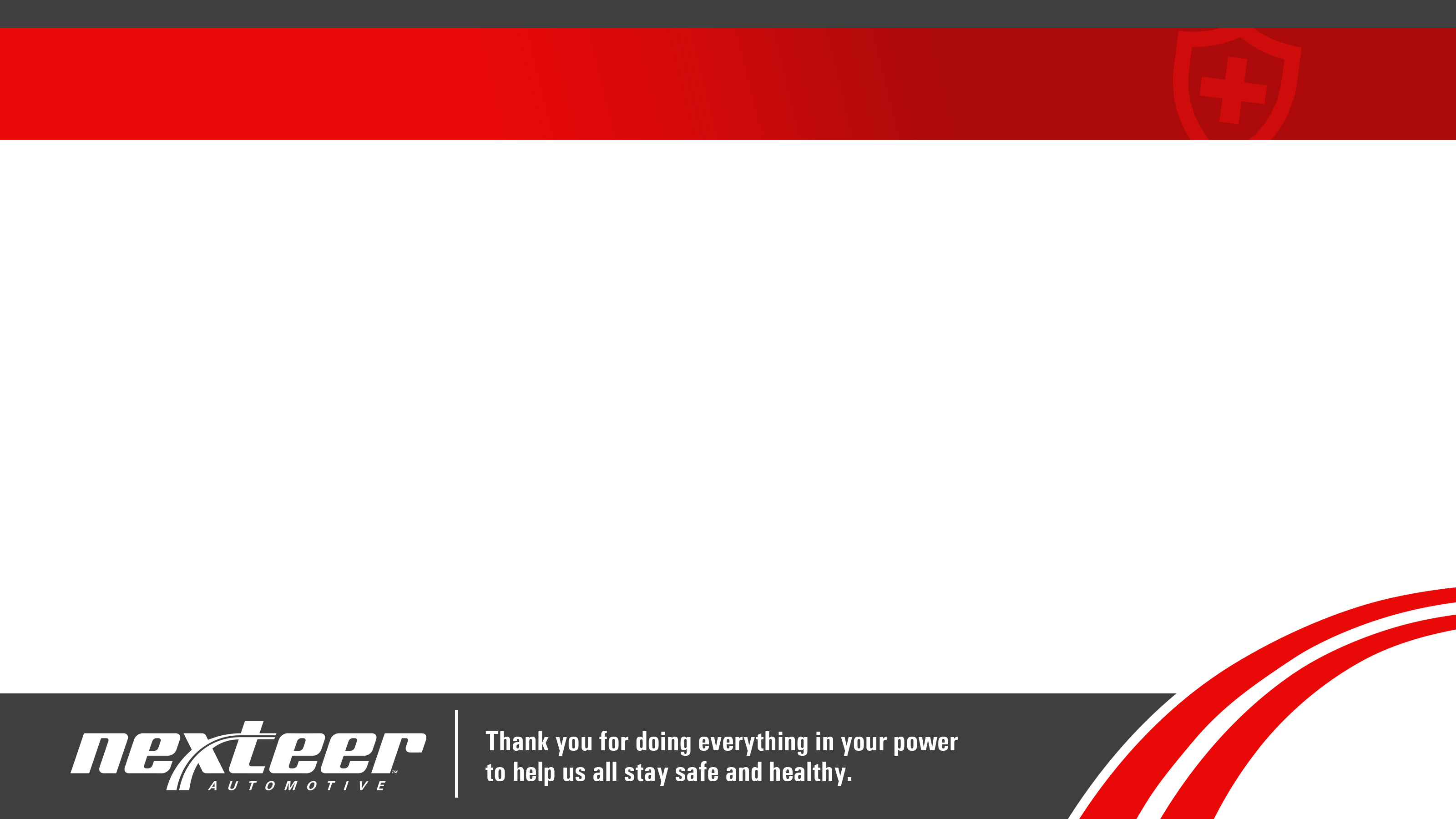 Template Background Options
Use blue for calming/ wellness messaging, such   as sanitized areas

Use red to emphasize guidelines to follow to stay safe 

Use green for non COVID-19 related treatment/medical use
Fonts
Header = Arial Narrow -  Bold/Italic, size 54
Sub-Header = Arial Narrow, size 24
Body Copy = Arial Narrow, size 22
Plug & Play Icons
Copy and paste these PNG icons when creating your own customized sign
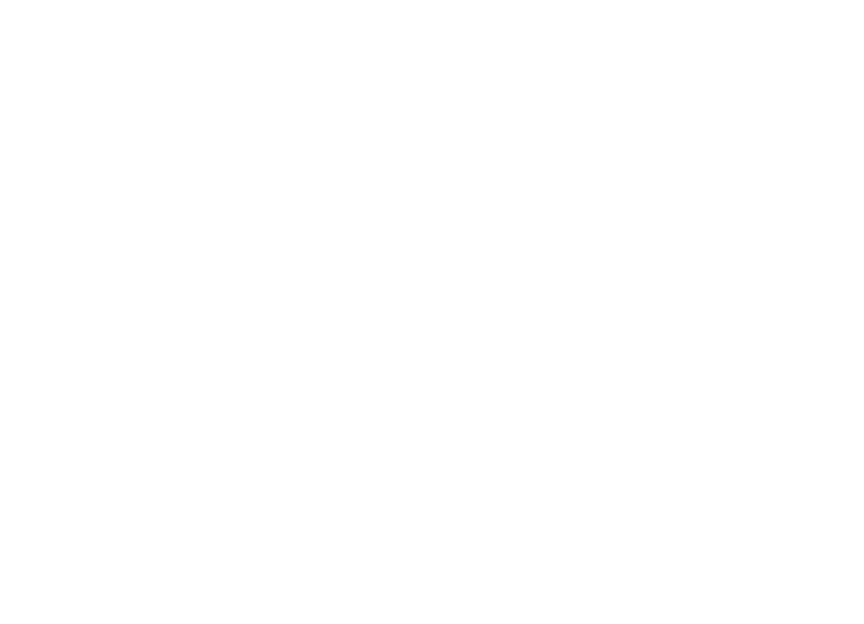 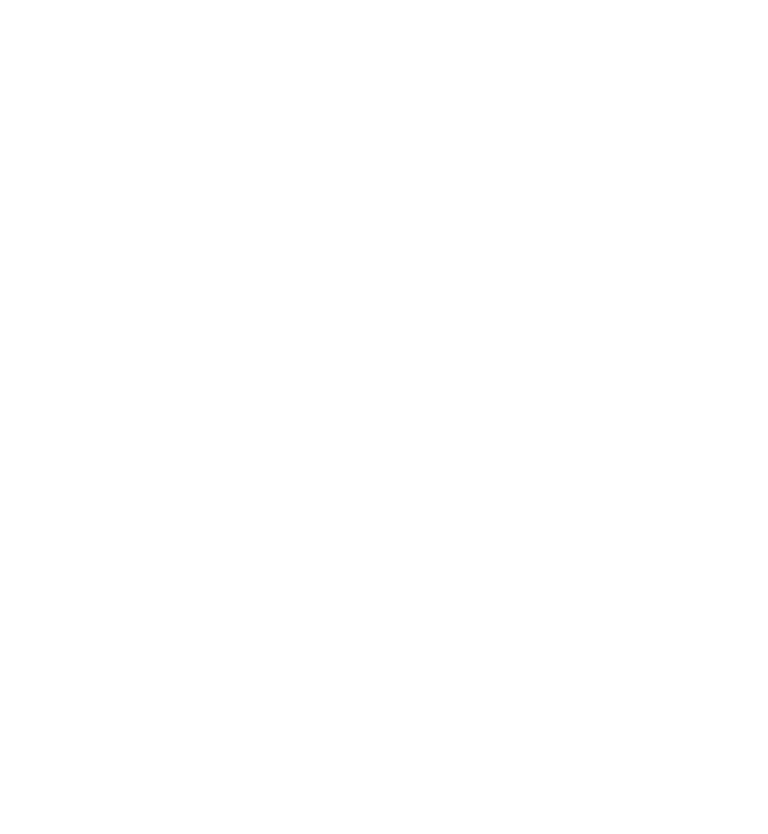 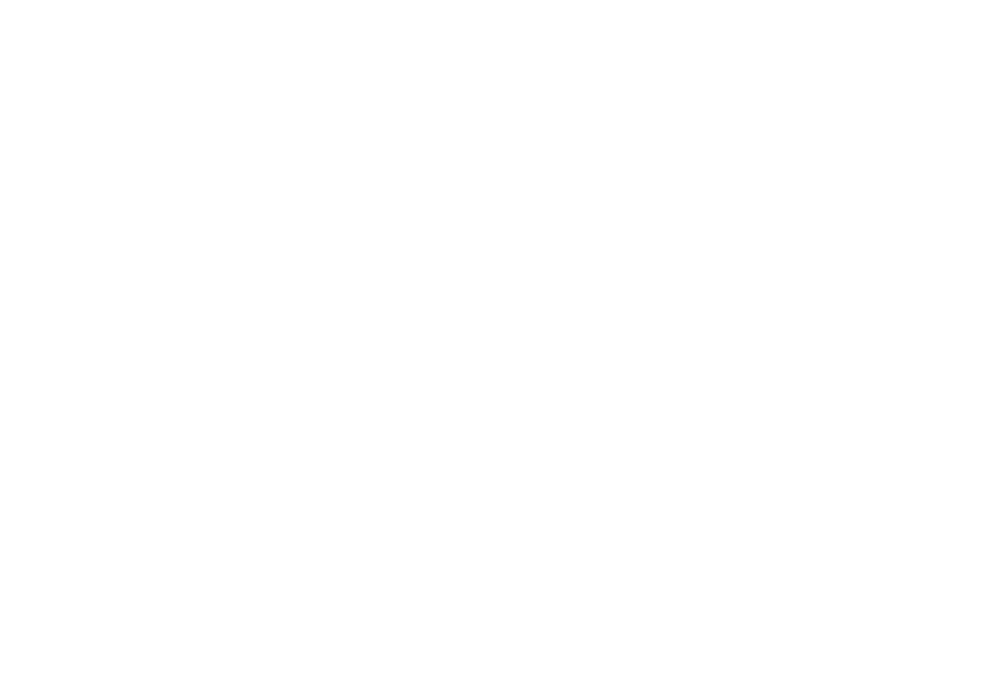 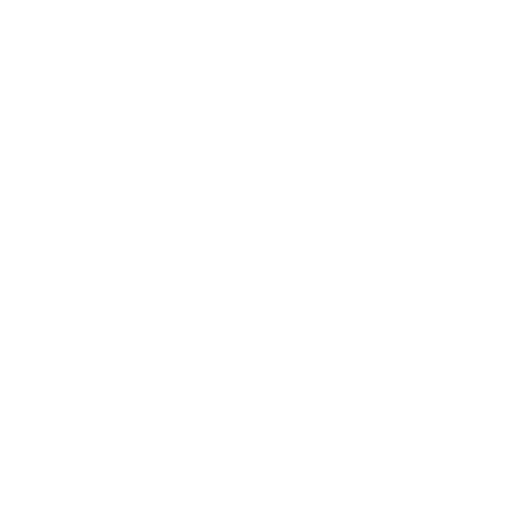 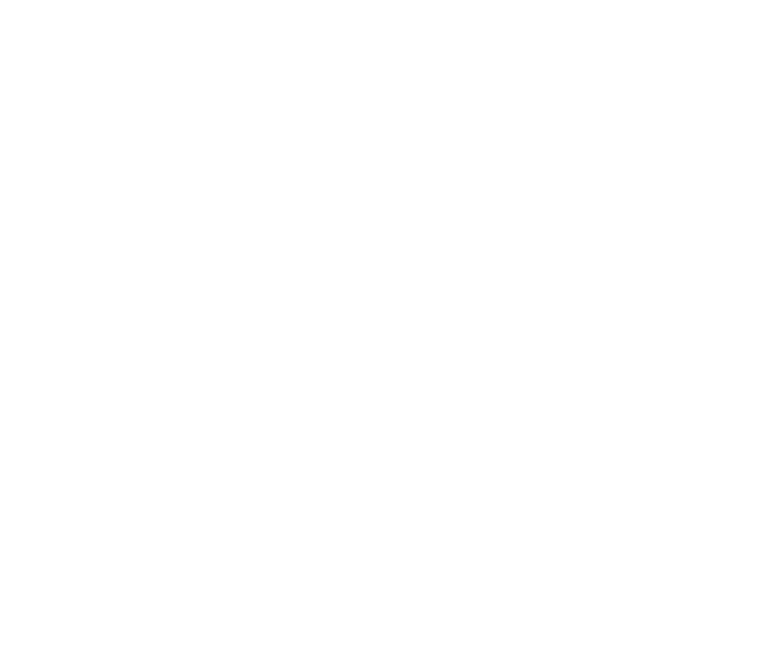